ΥΓΙΕΙΝΗ ΣΤΟ ΧΩΡΟ ΤΟΥ ΝΟΣΟΚΟΜΕΙΟΥ
Αθανάσιος Τσελεμπόνης M.Sc. Ph.D. 
Μέλος Ε.ΔΙ.Π.  
του Εργαστηρίου Υγιεινής και
Προστασίας Περιβάλλοντος, Τμήματος Ιατρικής
ΙΣΤΟΡΙΚΗ ΑΝΑΔΡΟΜΗ
Οι λοιμώξεις απασχολούσαν το ανθρώπινο γένος από την αρχαιότητα: οι Έλληνες, οι Αιγύπτιοι και οι Ρωμαίοι έκαιγαν θείο και διάφορα αρωματικά ξύλα, για να απολυμαίνουν τους χώρους κατά τη διάρκεια θρησκευτικών τελετών. Ο Ιπποκράτης τον 5ο π.Χ. αιώνα δίδασκε στους μαθητές του ότι τα τραύματα πρέπει να τα περιποιούνται με βρασμένο νερό και κρασί 
Η διερεύνηση των λοιμώξεων είναι συνδεμένη με τα ονόματα επιστημόνων που προσπάθησαν να βρούν:
την αιτία, 
την πρόληψη, 
και τη μετάδοσή τους 
Η θεωρία ότι η μετάδοση των λοιμώξεων πραγματοποιείται μέσω μολυσμένων αντικειμένων, δεν μπορούσε να αποδειχθεί για 300 χρόνια
ΙΣΤΟΡΙΚΗ ΑΝΑΔΡΟΜΗ
Το 1843 παρατηρήθηκε ότι η επιλόχεια λοίμωξη οφειλόταν στα ίδια εργαλεία που χρησιμοποιούνταν σε τοκετούς και νεκροτομές
Την ίδια περίοδο, πανεπιστημιακός βοηθός Μαιευτικής όχι μόνο έκανε την ίδια κλινική παρατήρηση, αλλά και τεκμηρίωσε πειστικά την αξία πλυσίματος των χεριών μετά από κάθε επαφή με τον άρρωστο Ύστερα από την παρατήρηση συμβάντος στο οποίο ανατόμος, αφού έκοψε το χέρι του σε νεκροτομή πέθανε με συμπτώματα ίδια με του επιλόχειου πυρετού
Η εφαρμογή του πλυσίματος των χεριών με διάλυμα χλωριούχου ασβεστίου στη μαιευτική κλινική οδήγησε στη ραγδαία μείωση της θνητότητας ιατρών:
από 11,4% που είχε φτάσει το 1846, 
μειώθηκε στο 1,2% το 1848
ΙΣΤΟΡΙΚΗ ΑΝΑΔΡΟΜΗ
Οι πρώτες παρατηρήσεις για τη σημασία αντισηψίας:
των χεριών, 
των εργαλείων, 
του ιματισμού 
και γενικότερα του νοσοκομειακού εξοπλισμού, είχαν ως αποτέλεσμα:
την  αδιαφορία 
και ειρωνεία της επιστημονικής κοινότητας
ΙΣΤΟΡΙΚΗ ΑΝΑΔΡΟΜΗ
Στον πόλεμο της Κριμαίας το 1856 η πρωτοπόρος της νοσηλευτικής επιστήμης Florence Night-ingale κατάφερε να μετατρέψει τους σταύλος στο Σκουτάρι της Κωνσταντινούπολης σε θαλάμους ασθενών εφαρμόζοντας κανόνες υγιεινής
Η Αγγλίδα νοσηλεύτρια με βάση την εμπειρία που απέκτησε από τη φροντίδα αρρώστων και τραυματιών ήταν η πρώτη που καθιέρωσε τις σύγχρονες βασικές αρχές:
για το σχεδιασμό των νοσοκομείων 
των τεχνικών, 
αλλά και τη φροντίδα των ασθενών, οι οποίες επίσης μείωσαν θεαματικά τη θνησιμότητα
ΙΣΤΟΡΙΚΗ ΑΝΑΔΡΟΜΗ
Το 1865 ο Lister πρώτος εφάρμοσε την αντισηψία του χειρουργικού πεδίου στην πρόληψη των λοιμώξεων σε επιλεγμένα κατάγματα και τραύματα. Οι αρχές του Lister συμπληρώθηκαν λίγο αργότερα από τον Pasteur, που θεωρείται εκείνος που έθεσε και τις βάσεις της Μικροβιολογίας. Το 1869 καθιερώθηκε ο όρος «νοσοκομειακή λοίμωξη»
Η ανακάλυψη και ταυτοποίηση των παθογόνων μικροοργανισμών από τον Γάλλο χημικό Louis Pasteur άνοιξε τον δρόμο για την κατανόηση των μηχανισμών των λοιμώξεων. Τα χειρουργικά γάντια από καουτσούκ και οι μάσκες από γάζα καθιερώθηκαν τα επόμενα χρόνια
Η ανακάλυψη και η εφαρμογή των αντιμικροβιακών ουσιών (το 1935 των σουλφοναμιδών και το 1940 της πενικιλίνης) στην κλινική πράξη σφραγίζει τον 20ο αιώνα 
Η πεποίθηση ότι έφθασε το τέλος των νοσοκομειακών λοιμώξεων ήταν λαθεμένη: αποδείχθηκε ότι οι μικροοργανισμοί αναπτύσσονται, λίγα χρόνια αργότερα εμφανίζεται το μείζον πρόβλημα των νοσοκομειακών λοιμώξεων με την απομόνωση χρυσίζοντος σταφυλόκοκκου ανθεκτικού στην πενικιλίνη
ΙΣΤΟΡΙΚΗ ΑΝΑΔΡΟΜΗ
Η παρουσία του ανθεκτικού στελέχους επέβαλε την ανάγκη καθιέρωσης προγράμματος ελέγχου και πρόληψης των νοσοκομειακών λοιμώξεων
Ήδη στις ΗΠΑ αναφέρονται πανδημίες από στελέχη ανθεκτικά στα τότε αντιβιοτικά 
Το 1958 στην Atlanta των ΗΠΑ ανακοινώθηκαν τα πορίσματα της πανεθνικής αυτής προσπάθειας, όπου τέθηκαν και νέα θέματα, όπως:
η θεραπεία των φορέων σταφυλόκοκκου, 
η υποχρεωτική δήλωση και 
η υποχρεωτική καταγραφή των κρουσμάτων 
και η ενθάρρυνση των άσηπτων τεχνικών
ΙΣΤΟΡΙΚΗ ΑΝΑΔΡΟΜΗ
Τα νοσοκομεία αντιμετωπίζοντας το εκτεταμένο αυτό πρόβλημα:
οργάνωσαν επιτροπές ελέγχου των λοιμώξεων για να συντονίσουν τις προσπάθειες ελέγχου των λοιμώξεων στα διάφορα τμήματα του νοσοκομείου 
και να αναπτύξουν νέα στρατηγική για τον έλεγχο επιδημιών
Στην Ευρώπη από το 1959 και στις ΗΠΑ από το 1960 στο πρόγραμμα ελέγχου και πρόληψης των νοσοκομειακών λοιμώξεων συμμετέχει και το νοσηλευτικό προσωπικό που ασχολείται πλέον αποκλειστικά με τις νοσοκομειακές λοιμώξεις
ΙΣΤΟΡΙΚΗ ΑΝΑΔΡΟΜΗ
Το 1960 δημιουργείται το Κέντρο Ελέγχου Νοσημάτων και Πρόληψης Νοσημάτων (Centers for Disease Control and Prevention, CDC) από την Εταιρεία Αμερικανικών Νοσοκομείων 
Στον προγραμματισμό αυτό το Κέντρο Ελέγχου των Νοσημάτων συμμετείχε οργανώνοντας μονάδα έρευνας, ειδικά για τη διερεύνηση επιδημιών στα νοσοκομεία 
Οι ερευνητές του CDC κατέληξαν ότι χρειάζεται ένας νοσηλευτής ανά 250 κρεβάτια, με πλήρη και αποκλειστική απασχόληση για τον έλεγχο των νοσοκομειακών λοιμώξεων
Με βάση αυτά τα αποτελέσματα συγκροτήθηκε πρόγραμμα εκπαίδευσης που το παρακολούθησαν 5.000 νοσηλευτές τη δεκαετία 1974-83
ΙΣΤΟΡΙΚΗ ΑΝΑΔΡΟΜΗ
Το 1ο διεθνές συνέδριο των νοσοκομειακών λοιμώξεων οργανώθηκε στην Atlanta από το CDC το 1970. Στη διάρκεια του συνεδρίου δόθηκε έμφαση:
στα μικροβιολογικά, 
κλινικά και επιδημιολογικά χαρακτηριστικά των νοσοκομειακών λοιμώξεων, 
όπως και στους παράγοντες του ξενιστή που προδιαθέτουν για τη λοίμωξη. Επίσης συζητήθηκε η περιορισμένη σπουδαιότητα της δειγματοληψίας του περιβάλλοντος
για πρώτη φορά τονίσθηκε ο ρόλος του μικροβιολογικού εργαστηρίου ως η σημαντικότερη πηγή πληροφοριών για τις νοσοκομειακές λοιμώξεις
το 42% των νοσοκομείων είχε ένα νοσηλευτή να ασχολείται με τον έλεγχο των λοιμώξεων, τουλάχιστον κατά το ήμισυ του ωραρίου του
ΙΣΤΟΡΙΚΗ ΑΝΑΔΡΟΜΗ
Στο 2ο διεθνές συνέδριο το 1980 κυριάρχησε ο προβληματισμός σχετικά:
με την επιδημιολογία, 
τα σύγχρονα προγράμματα, 
και την επέκταση της έρευνας των νοσοκομειακών λοιμώξεων
Για πρώτη φορά το CDC το 1981 έδωσε οδηγίες για την επιτήρηση του νοσοκομειακού περιβάλλοντος, που αφορούσαν:
στο πλύσιμο των χεριών, 
την αντισηψία, 
την απολύμανση, 
την καθαριότητα, 
την αποστείρωση των αντικειμένων, 
τη μικροβιολογική παρακολούθηση του περιβάλλοντος  
και του προσωπικού του νοσοκομείου
ΙΣΤΟΡΙΚΗ ΑΝΑΔΡΟΜΗ
Το 1982 το CDC καθιέρωσε οδηγίες για την πρόληψη των λοιμώξεων των χειρουργικών τραυμάτων, οι οποίες αναθεωρήθηκαν το 1984 από 150 ειδικούς επιστήμονες ελέγχου των λοιμώξεων:
όσον αφορά στην προεγχειρητική προετοιμασία του δέρματος, 
τα αντισηπτικά του δέρματος 
και τα αντιμικροβιακά σκευάσματα για το πλύσιμο των χειρών
ΙΣΤΟΡΙΚΗ ΑΝΑΔΡΟΜΗ
Στην Ελλάδα το Υπουργείου Υγείας Πρόνοιας με την εγκύκλιο Α1 ΟΙΚ-5433/19.5.82 θεσμοθέτησε της Επιτροπές Νοσοκομειακών Λοιμώξεων (ΕΝΛ) σε όλα τα νοσοκομεία 
Η συγκρότηση των επιτροπών αυτών ήταν θετικό μέτρο για τον έλεγχο των λοιμώξεων, δεδομένου ότι το σχετικό αντικείμενο ήταν άγνωστο στη χώρα μας, χωρίς όμως το ίδιο να ισχύει και για το πρόβλημα των νοσοκομειακών λοιμώξεων στα νοσοκομεία του ελληνικού χώρου
ΧΑΡΑΚΤΗΡΙΣΤΙΚΑ ΛΟΙΜΟΓΟΝΩΝ ΠΑΡΑΓΟΝΤΩΝ
Μολυσματικότητα 
Παθογονικότητα 
Λοιμοτοξικότητα 
Ανοσοποιητική ικανότητα 
Αντοχή
ΜΟΛΥΣΜΑΤΙΚΟΤΗΤΑ (infectivity)
Eίναι η ικανότητα ενός λοιμογόνου παράγοντα να μολύνει τον αντίστοιχο ξενιστή, δηλ. να εγκαθίσταται και να πολλαπλασιάζεται. Μέτρο της είναι η ελάχιστη μολυσματική δόση (minimum infective dose, MID) που εξαρτάται από την πύλη εισόδου του λοιμογόνου παράγοντα, την ηλικία του ξενιστή κ.λπ.
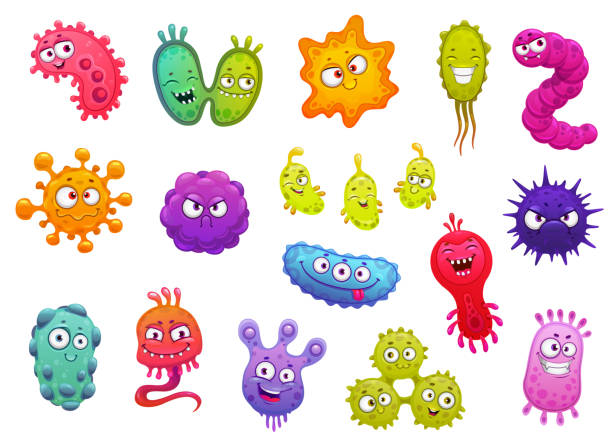 ΠΑΘΟΓΟΝΙΚΟΤΗΤΑ (pathogenicity)
Eίναι η εγγενής, γενετική ικανότητα ενός λοιμογόνου παράγοντα να προκαλεί έκδηλη νόσο. Εξαρτάται από την αλληλεπίδραση ξενιστή-λοιμογόνου παράγοντα (π.χ. διεισδυτικότητα, τοξινογόνος ή λοιμογόνος δύναμη παθογόνου, ικανότητα δημιουργίας αντιδράσεων υπερευαισθησίας, αντίσταση στη φαγοκύτωση)
ΥΠΟΔΟΧΑ (reservoirs) ΛΟΙΜΟΓΟΝΩΝ ΠΑΡΑΓΟΝΤΩΝ
Άνθρωπος 
Άλλα σπονδυλωτά ζώα 
Αρθρόποδα (π.χ. έντομα) 
Άψυχο περιβάλλον (π.χ. φυτά, έδαφος, νερό)
ΟΡΟΙ ΚΑΙ ΟΡΙΣΜΟΙ
Αν και οι όροι όπως λοίμωξη, μολυσματική νόσος, υποκλινική λοίμωξη και αποικισμός χρησιμοποιούνται συχνά, οι λεπτές διαφορές αυτών των όρων συχνά προκαλούν σύγχυση
Ο όρος <<λοίμωξη>> υποδηλώνει τον επιτυχημένο πολλαπλασιασμό ενός μικροβίου πάνω ή μέσα σε ένα ξενιστή
Ο όρος <<λοιμώδες νόσημα>> χρησιμοποιείται όταν μια λοίμωξη οδηγεί σε κλινικά συμπτώματα λόγω αλλοιωμένης φυσιολογίας και βλάβης οργάνων. Εάν η λοίμωξη  προκαλεί μόνο ανοσολογική απόκριση χωρίς εμφανή κλινική νόσο, τότε αναφέρεται ως υποκλινική ή μη εμφανής λοίμωξη
ΟΡΟΙ ΚΑΙ ΟΡΙΣΜΟΙ
Η <<υποκλινική ή μη εμφανής λοίμωξη>> αναφέρεται σε μια κατάσταση στην οποία ο μικροοργανισμός είναι παρών, αλλά δεν υπάρχει εμφανής κλινική εκδήλωση εξαιτίας του μικροοργανισμού, ενώ η αλληλεπίδραση μεταξύ του ξενιστή και του μικροοργανισμού οδηγεί  σε μια ανιχνεύσιμη ανοσολογική απόκριση, όπως μια ορολογική αντίδραση, μετατροπή δερματικού τεστ ή πολλαπλασιαστική απόκριση των λευκών αιμοσφαιρίων σε αντιγόνα από τους μολυσματικούς οργανισμούς
Ως εκ τούτου, μπορεί να απαιτούνται ειδικές εξετάσεις για την ανίχνευση των ανοσολογικών αποκρίσεων προκριμένου να διαφοροποιηθεί ο αποικισμός από την υποκλινική λοίμωξη, αλλά συχνά δεν πραγματοποιούνται ή μπορεί και να μην είναι διαθέσιμες
Οι μικροοργανισμοί μπορούν να καλλιεργηθούν   από τον φορέα ή αποικισμένο ξενιστή που δεν εκδηλώνει εμφανή συμπτώματα μόλυνσης τη στιγμή της απομόνωσης του μικροοργανισμού, ενώ ο φορέας μπορεί να έχει ιστορικό προηγούμενης νόσου που προκλήθηκε από το συγκεκριμένο οργανισμό
ΟΡΟΙ ΚΑΙ ΟΡΙΣΜΟΙ
Ο << αποικισμός>> υποδηλώνει την παρουσία ενός μικροοργανισμού πάνω ή μέσα σε έναν ξενιστή, με ανάπτυξη και αναπαραγωγή, αλλά χωρία καμία κλινική εκδήλωση ή ανιχνεύσιμη ανοσολογική αντίδραση τη στιγμή της απομόνωσής του και του χαρακτηρισμού του
Ο αποικισμός είναι μια φυσική διαδικασία στην ανάπτυξη της ενδογενούς χλωρίδας. Στα   νεογνά αυτή η διαδικασία λαμβάνει χώρα μέσα σε λίγες ημέρες έως εβδομάδες μετά τη γέννηση, οπότε και η φυσιολογική χλωρίδα του νεογνού γίνεται παρόμοια με αυτή των ενηλίκων. 
Ανεξαρτήτως του χρόνου, ο αποικισμός μπορεί να παίξει σημαντικό ρόλο στην ανάπτυξη  των λοιμώξεων που σχετίζονται με την υγειονομική περίθαλψη
Σε πολλές περιπτώσεις ο αποικισμός είναι απαραίτητο προηγούμενο για την εμφάνιση λοίμωξης
ΟΡΟΙ ΚΑΙ ΟΡΙΣΜΟΙ
Σηψαιμία: 
     Η διείσδυση –διέλευση παθογόνων μικροοργανισμών στο αίμα  (μικροβιαιμία, βακτηριαιμία) ακολουθείται  συχνά από σηψαιμία:
δηλαδή πολλαπλασιασμό των μικροβίων 
παραγωγή και απελευθέρωση τοξινών:
στην κυκλοφορία 
και τα όργανα που μολύνθηκαν από το μικροοργανισμό που έφθασε στους ιστούς και το αίμα
ΕΝΔΟΝΟΣΟΚΟΜΕΙΑΚΕΣ ΛΟΙΜΩΞΕΙΣ
Ως νοσοκομειακή λοίμωξη θεωρείται μια κατάσταση εντοπισμένη ή συστηματική η οποία:
Είναι το αποτέλεσμα μίας ανεπιθύμητης αντίδρασης του οργανισμού στην παρουσία ενός ή πολλών λοιμογόνων παραγόντων
Δεν ήταν παρούσα ούτε βρισκόταν στο στάδιο επώασης κατά την ώρα της εισαγωγής του ασθενούς στο νοσοκομείο
Μπορεί να εκδηλωθεί μέσα σε 48-72 ώρες μετά την εισαγωγή του ασθενούς στο νοσοκομείο και έως 5 ημέρες μετά την έκδοση του εξιτηρίου ή και 30 ημέρες μετά τη χειρουργική επέμβαση
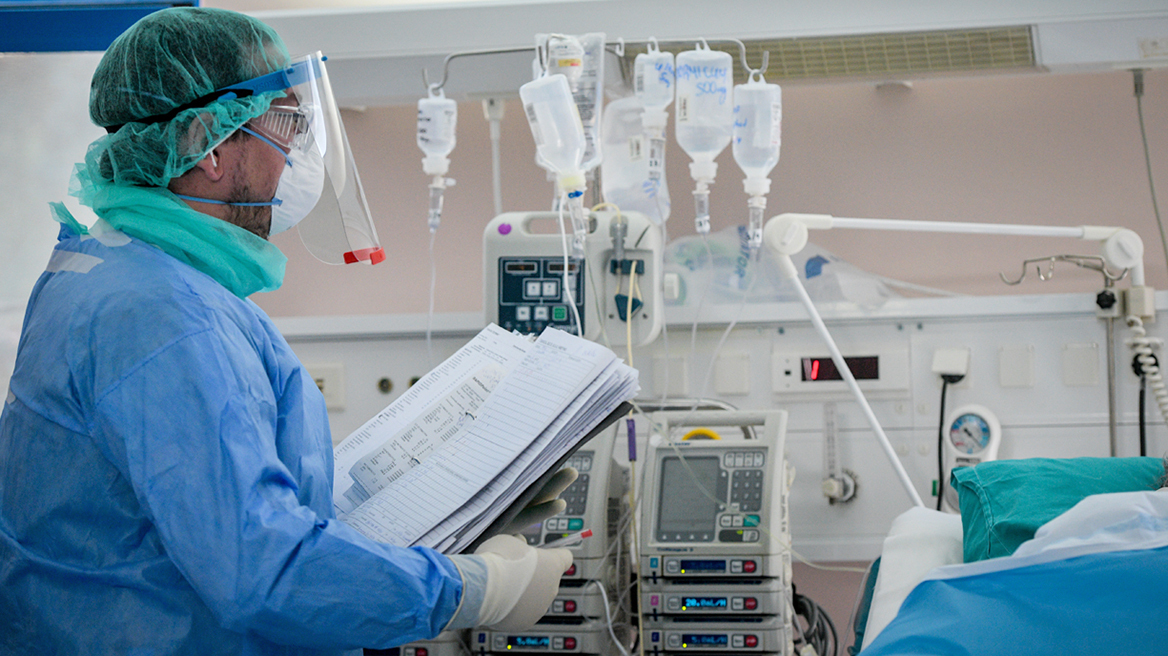 ΕΝΔΟΝΟΣΟΚΟΜΕΙΑΚΕΣ ΛΟΙΜΩΞΕΙΣ
Οι λοιμώξεις  χειρουργικού πεδίου θεωρούνται νοσοκομειακές λοιμώξεις 
Επίσης νοσοκομειακή θεωρείται η λοίμωξη, όταν o ασθενής αποικίζεται ή μολύνεται κατά τη διάρκεια της νοσηλείας του, όμως ο χρόνος επώασης είναι μεγαλύτερος από το διάστημα παραμονής στο νοσοκομείο 
Σκοπός του ορισμού είναι να αποκλειστούν οι λοιμώξεις που αποτελούσαν την αιτία:
εισαγωγής του ασθενούς στο νοσοκομείο, 
αλλά και λοιμώξεις οι οποίες ήταν στο στάδιο επώασης κατά την εισαγωγή
ΕΝΔΟΝΟΣΟΚΟΜΕΙΑΚΕΣ ΛΟΙΜΩΞΕΙΣ
Μια λοίμωξη δεν θεωρείται νοσοκομειακή στις παρακάτω περιπτώσεις:
Όταν η επιπλοκή ή η υποτροπή μίας λοίμωξης ήταν ήδη παρούσα κατά την ώρα της εισαγωγής του ασθενούς στο νοσοκομείο, εκτός αν τα συμπτώματα υποδεικνύουν την εκδήλωση νέας λοίμωξης
Όταν αφορά σε λοίμωξη νεογνού, για την οποία έχει αποδειχτεί ότι αποκτήθηκε ενδομητρίως και η οποία εκδηλώθηκε σε 48 ώρες ή λιγότερο μετά τη γέννηση
ΕΝΔΟΝΟΣΟΚΟΜΕΙΑΚΕΣ ΛΟΙΜΩΞΕΙΣ
Υπάρχουν επίσης δύο ειδικές περιπτώσεις, οι οποίες δεν θεωρούνται λοιμώξεις:
1. Όταν ο αποικισμός των μικροοργανισμών:
στο δέρμα, 
τους βλεννογόνους, 
τα ανοικτά τραύματα, 
τις εκκρίσεις, 
ή τις απεκκρίσεις δεν προκαλεί κλινικά συμπτώματα
2. Όταν η φλεγμονή ορίζεται ως η αντίδραση των ιστών στο τραύμα ή τον ερεθισμό από μη λοιμώδεις παράγοντες, όπως είναι οι χημικές ουσίες
ΔΙΑΚΡΙΣΗ ΛΟΙΜΩΞΕΩΝ
Οι λοιμώξεις που δεν πληρούν τα κριτήρια του ορισμού χαρακτηρίζονται ως εξωνοσοκομειακές λοιμώξεις ή λοιμώξεις της κοινότητας
Η διάκριση των λοιμώξεων σε νοσοκομειακές και εξωνοσοκομειακές γίνεται, γιατί οι μικροοργανισμοί που προκαλούν λοιμώξεις της κοινότητας παρουσιάζουν ευαισθησία στα αντιβιοτικά, ενώ η κατάχρηση των αντιβιοτικών στα νοσοκομεία έχει δημιουργήσει ανθεκτικά στελέχη μικροβίων που προκαλούν δυσίατες λοιμώξεις
Στις περιπτώσεις αυτές η αγωγή με αντιβιοτικά αποτυγχάνει, με αποτέλεσμα αυξημένη νοσηρότητα και θνητότητα 
Στις Μονάδες Εντατικής Θεραπείας οι νοσοκομειακές λοιμώξεις συγκαταλέγονται στα κύρια αίτια θανάτου
ΕΝΔΟΝΟΣΟΚΟΜΕΙΑΚΕΣ ΛΟΙΜΩΞΕΙΣ
Οι νοσοκομειακές λοιμώξεις συνήθως αφορούν στους νοσηλευόμενους, είναι δυνατόν όμως να προσβάλουν:
το νοσηλευτικό και ιατρικό προσωπικό, 
τους επισκέπτες, 
τους εργάτες, 
τους προμηθευτές 
και οιονδήποτε έρχεται σε επαφή με τον χώρο του νοσοκομείου
ΕΝΔΟΝΟΣΟΚΟΜΕΙΑΚΕΣ ΛΟΙΜΩΞΕΙΣ
Οι νοσοκομειακές λοιμώξεις δημιουργούν σημαντικό πρόβλημα στις υπηρεσίες παροχής υγείας, γιατί αποτελούν την αιτία:
παρατεινόμενης νοσηλείας
αυξημένης νοσηρότητας και θνησιμότητας 
και υψηλού κόστους περίθαλψης
ΕΝΔΟΝΟΣΟΚΟΜΕΙΑΚΕΣ ΛΟΙΜΩΞΕΙΣ
Οι νοσοκομειακές λοιμώξεις διακρίνονται:
ενδημικές 
επιδημικές
Μόνο το 2-4% περίπου των νοσοκομειακών λοιμώξεων εκδηλώνονται με τη μορφή επιδημίας
Οι περισσότερες αναφορές στη διεθνή βιβλιογραφία περί νοσοκομειακών λοιμώξεων αφορούν ενδημικές λοιμώξεις
ΕΝΔΗΜΙΚΕΣ ΝΟΣΟΚΟΜΕΙΑΚΕΣ ΛΟΙΜΩΞΕΙΣ
Οι λοιμώξεις, οι οποίες εμφανίζονται:
με σταθερή συχνότητα 
2.    σε μια ορισμένη γεωγραφική περιοχή 
3.    σε ένα καθορισμένο πληθυσμό 
  κατά τη διάρκεια μίας καθορισμένης χρονικής περιόδου  
       χαρακτηρίζονται  ως ενδημικές νοσοκομειακές λοιμώξεις
ΕΝΔΗΜΙΚΕΣ ΝΟΣΟΚΟΜΕΙΑΚΕΣ ΛΟΙΜΩΞΕΙΣ
Η ύπαρξη ενδημικής νοσοκομειακής λοίμωξης σε ένα νοσοκομείο σημαίνει :
ότι οι λοιμώξεις συμβαίνουν με ένα κανονικό τρόπο 
αφορούν είτε σε μια εστία είτε σε πολλές εστίες
οφείλονται στον ίδιο παθογόνο μικροοργανισμό
συμβαίνουν με σχεδόν σταθερή συχνότητα 
και η παρουσία τους δεν ανησυχεί το νοσηλευτικό και ιατρικό προσωπικό του νοσοκομείου
ΕΝΔΗΜΙΚΕΣ ΝΟΣΟΚΟΜΕΙΑΚΕΣ ΛΟΙΜΩΞΕΙΣ
Οι ενδημικές νοσοκομειακές λοιμώξεις αποτελούν την πλειοψηφία των νοσοκομειακών λοιμώξεων, ενώ η μελέτη της επιδημιολογίας τους έχει ως αποτέλεσμα:
Α) τη θέσπιση προληπτικών μέτρων
Β) και τον έλεγχο των ενδονοσοκομειακών λοιμώξεων
ΕΝΔΗΜΙΚΕΣ ΝΟΣΟΚΟΜΕΙΑΚΕΣ ΛΟΙΜΩΞΕΙΣ
Οι κακοί νοσηλευτικοί και ιατρικοί χειρισμοί επιτρέπουν τη μετάδοση των παθογόνων μικροοργανισμών από τον αποικισμένο ασθενή στον επιδεκτικό ασθενή μέσω τον αποικισμένων χεριών
Οι ενδημικές νοσοκομειακές λοιμώξεις μπορούν να προληφθούν, εφόσον εφαρμόζεται από τους εργαζόμενους του νοσοκομείου η τήρηση των κανόνων υγιεινής των χεριών:
πριν από την εξέταση ενός ασθενούς 
και μετά από την εξέταση του ασθενούς
ΕΠΙΔΗΜΙΚΕΣ ΝΟΣΟΚΟΜΕΙΑΚΕΣ ΛΟΙΜΩΞΕΙΣ (epidemics-outbreaks)
Ο όρος «επιδημική έξαρση» (outbreak) χρησιμοποιείται εναλλακτικά με τον όρο «επιδημία» (epidemic):
συνήθως όταν χρησιμοποιείται υποδηλώνει μια αυξημένη συχνότητα της ενδημικής επίπτωσης μίας νοσοκομειακής λοίμωξης, 
αλλά σε επίπεδο χαμηλότερο εκείνου της επιδημίας
Η εμφάνιση δύο ή και περισσότερων νοσοκομειακών λοιμώξεων που προέρχονται:
από το ίδιο μικροβιακό στέλεχος 
και σχετίζονται επιδημιολογικά μεταξύ τους χαρακτηρίζεται ως επιδημική έξαρση
ΕΠΙΔΗΜΙΚΕΣ ΝΟΣΟΚΟΜΕΙΑΚΕΣ ΛΟΙΜΩΞΕΙΣ (epidemics-outbreaks)
Η απομόνωση: 
πολυανθεκτικών στελεχών 
στελεχών ανθεκτικών σε ασυνήθη αντιβιοτικά (ανθεκτικότητα του νοσοκομείου) συνηγορεί υπέρ της επιδημικής έξαρσης 
Επίσης ισχυρή ένδειξη επιδημικής έκρηξης αποτελεί η απομόνωση μικροβίου που δεν ανήκει στη φυσιολογική χλωρίδα
Οι συνηθισμένοι μικροοργανισμοί που προκαλούν επιδημικές εκρήξεις είναι:
Staphylococcus aureus, 
ορισμένοι στρεπτόκοκκοι 
και διάφορα Gram αρνητικά μικρόβια (Pseudomonas aeruginosa, Acinetobacter baumannii, Klebsiella pneumoniae, Escherichia coli, Proteus, Serratia κ.α)
ΕΠΙΔΗΜΙΚΕΣ ΝΟΣΟΚΟΜΕΙΑΚΕΣ ΛΟΙΜΩΞΕΙΣ (epidemics-outbreaks)
Οι επιδημικές εξάρσεις αφορούν κατά κύριο λόγο:
στη Μονάδα Εντατικής Θεραπείας, 
τις Χειρουργικές κλινικές, 
τις Νεογνολογικές κλινικές 
και γενικά τα τμήματα, στα οποία νοσηλεύονται ασθενείς που είναι ιδιαίτερα εκτεθειμένοι στους παθογόνους μικροοργανισμούς
Στη διεθνή βιβλιογραφία το φαινόμενο αυτό περιγράφεται ως ψευδοεπιδημία
ΕΠΙΔΗΜΙΚΕΣ ΝΟΣΟΚΟΜΕΙΑΚΕΣ ΛΟΙΜΩΞΕΙΣ (epidemics-outbreaks)
Η ασυνήθιστη αύξηση των περιπτώσεων μιας λοίμωξης (ή μιας    νόσου) που οφείλεται:
σε κάποιο λοιμογόνο παράγοντα, 
σε ένα καθορισμένο πληθυσμό, 
σε μια καθορισμένη χρονική περίοδο
θεωρείται επιδημία
Ενδογενεισ και εξωγεενεισ
ΑΙΤΙΟΛΟΓΙΑ ΝΟΣΟΚΟΜΕΙΑΚΩΝ ΛΟΙΜΩΞΕΩΝ ΒΑΚΤΗΡΙΑ
Τα βακτήρια βρίσκονται παντού:
στον αέρα, 
στο χώμα, 
και στο νερό
Αποτελούν τη φυσιολογική μικροβιακή χλωρίδα:
του δέρματος, 
του στόματος, 
του κόλπου 
και του γαστρεντερικού σωλήνα, λίγα όμως έχουν την ικανότητα να προκαλέσουν λοίμωξη στον άνθρωπο
ΑΙΤΙΟΛΟΓΙΑ ΝΟΣΟΚΟΜΕΙΑΚΩΝ ΛΟΙΜΩΞΕΩΝ ΒΑΚΤΗΡΙΑ
Τα βακτήρια ή μικρόβια είναι:
μονοκύτταροι προκαρυωτικοί οργανισμοί, 
ορατοί μόνο με το μικροσκόπιο,
Τα μικρότερα βακτήρια (Χλαμύδια και Ρικέτσιες) έχουν διάμετρο 0,1-0,2 μm, (μικρόμετρα)
ενώ τα μεγαλύτερα βακτήρια έχουν μήκος πολλών μικρών (μ)
ΑΙΤΙΟΛΟΓΙΑ ΝΟΣΟΚΟΜΕΙΑΚΩΝ ΛΟΙΜΩΞΕΩΝ ΒΑΚΤΗΡΙΑΒΑΚΤΗΡΙΑ
Ο διαχωρισμός τους πραγματοποιείται με βάση: 
τη μορφολογία τους 
σχήμα, 
και δομή, 
τους γενετικούς, 
φυσιολογικούς 
και βιοχημικούς τους χαρακτήρες
ΑΙΤΙΟΛΟΓΙΑ ΝΟΣΟΚΟΜΕΙΑΚΩΝ ΛΟΙΜΩΞΕΩΝ ΒΑΚΤΗΡΙΑ
Ο διαχωρισμός τους πραγματοποιείται με βάση: 

ανάλογα με το σχήμα τους διακρίνονται:
σε σφαιρικά (κόκκοι),
επιμήκη (βακτηρίδια) ή σπειροειδή, 
ενώ διατάσσονται:
μεμονωμένα, 
ανά δύο (διπλόκοκκοι, διπλοβακτηρίδια), 
σε αλυσίδες (στρεπτόκοκκοι, στρεπτοβακτηρίδια)
ΑΙΤΙΟΛΟΓΙΑ ΝΟΣΟΚΟΜΕΙΑΚΩΝ ΛΟΙΜΩΞΕΩΝ ΒΑΚΤΗΡΙΑ
Ο διαχωρισμός τους πραγματοποιείται με βάση: 
σε σχήμα σταφυλιού (σταφυλόκοκκοι) κ.τ.λ. 
Ανάλογα με τις συνθήκες που ευνοούν την ανάπτυξη και τον πολλαπλασιασμό τους τα βακτήρια διακρίνονται:
σε αερόβια, 
αναερόβια, 
μικροαερόφιλα, 
και μικτά αερόβια-προαιρετικά αναερόβια
ΑΙΤΙΟΛΟΓΙΑ ΝΟΣΟΚΟΜΕΙΑΚΩΝ ΛΟΙΜΩΞΕΩΝ ΒΑΚΤΗΡΙΑ
Η χρώση κατά Gram αποτελεί μια εύκολη και αξιόπιστη εργαστηριακή δοκιμασία με την οποία τα βακτήρια ταξινομούνται με βάση την ιδιότητά τους να χρωματίζονται
Τα βακτήρια ανάλογα με το αν διατηρούν ή όχι τη χρώση Gram, χωρίζονται σε δύο μεγάλες κατηγορίες:
τα Gram θετικά 
και τα Gram αρνητικά
Στα Gram θετικά βακτήρια, τα οποία προσλαμβάνουν μπλε-ιώδες χρώμα, η χρωστική συγκρατείται από τη στιβάδα πεπτιδογλυκάνης, η οποία περιβάλλει το κύτταρο
Ενώ στα Gram αρνητικά βακτήρια η στιβάδα πεπτιδογλυκάνης είναι λεπτή και δεν έχει τη δυνατότητα να συγκρατεί το κρυσταλλικό ιώδες, με αποτέλεσμα τα κύτταρα να χρωματίζονται ερυθρά
ΑΙΤΙΟΛΟΓΙΑ ΝΟΣΟΚΟΜΕΙΑΚΩΝ ΛΟΙΜΩΞΕΩΝ
Παθογόνος Αιτία:
Βακτήρια 
Ioí 
Μύκητες  
Πρωτόζωα 
Παράσιτα
ΕΥΑΛΩΤΟΣ ΞΕΝΙΣΤΗΣ
Είναι το άτομο με μειωμένη αντίσταση σε συγκεκριμένο παθογόνο μικροοργανισμό
ΕΥΑΛΩΤΟΙ ΑΣΘΕΝΕΙΣ
Ασθενείς με χρόνια Νοσήματα 
Ανοσοκατασταλμένοι
Ηλικιωμένοι
Πολυτραυματίες
Ασθενείς εντατικής Νοσηλείας
Ασθενείς μετά από μεγάλες χειρουργικές επεμβάσεις
ΑΙΤΙΟΛΟΓΙΑ ΝΟΣΟΚΟΜΕΙΑΚΩΝ ΛΟΙΜΩΞΕΩΝ ΒΑΚΤΗΡΙΑ
Οι περισσότερες νοσοκομειακές λοιμώξεις είναι βακτηριακής αιτιολογίας, ενώ οι ιοί, οι μύκητες και τα πρωτόζωα αποτελούν τη λιγότερο συχνή αιτία των νοσοκομειακών λοιμώξεων
Οι ιοί μπορούν να προκαλέσουν επιδημίες ιδιαίτερα στις παιδιατρικές κλινικές, ενώ οι μύκητες και τα πρωτόζωα προσβάλλουν ειδικές κατηγορίες νοσηλευόμενων, όπως είναι οι βαριά ανοσοκατασταλμένοι ασθενείς λόγω μεταμόσχευσης οργάνων και οι ασθενείς με λοιμώξεις από τον ιό της επίκτητης ανοσοανεπάρκειας (ΗΙV λοίμωξη) κ.τ.λ. 
Στα βακτήρια κατατάσσονται όλοι:
οι παθογόνοι προκαρυώτες (πρωτόγονος πυρήνας), 
αλλά και χιλιάδες μη παθογόνα είδη, με μεγάλη ποικιλία ως προς τη μορφολογία και τη φυσιολογία τους
ΑΙΤΙΟΛΟΓΙΑ ΝΟΣΟΚΟΜΕΙΑΚΩΝ ΛΟΙΜΩΞΕΩΝ ΒΑΚΤΗΡΙΑ
Ορισμένα Gram αρνητικά βακτήρια μπορούν να επιβιώσουν σε υγρά, τα οποία είναι φτωχά σε θρεπτικά υλικά
Χαρακτηριστικό παράδειγμα αποτελεί η Pseudomonas aeruginosa, η οποία έχει την ικανότητα να αναπτύσσεται σε θερμοκρασία περιβάλλοντος ακόμα και μέσα σε απεσταγμένο νερό και να φτάνει σε υψηλές συγκεντρώσεις μέσα σε 24-48 ώρες 
Αυτός είναι και ο λόγος που η Pseudomonas aeruginosa απομονώνεται με μεγάλη ευκολία:
από τους νιπτήρες, 
τις σφουγγαρίστρες 
και τα λουτρά των νοσοκομείων
ΑΙΤΙΟΛΟΓΙΑ ΝΟΣΟΚΟΜΕΙΑΚΩΝ ΛΟΙΜΩΞΕΩΝ ΒΑΚΤΗΡΙΑ
Σημαντικό είναι ότι ορισμένα εξαιρετικά παθογόνα Gram αρνητικά βακτήρια είναι ευαίσθητα στην εξωτερική ξηρασία 
Escherichia coli, 
Klebsiella, 
Pseudomonas aeruginosa
σε αντίθεση με τα Gram θετικά βακτήρια που είναι:
περισσότερο ανθεκτικά στο ξηρό περιβάλλον,
απομονώνονται συχνότερα στον ατμοσφαιρικό αέρα, 
ο οποίος και αποτελεί σημαντικό μέσο για τη διασπορά τους στο περιβάλλον του νοσοκομείου
ΑΙΤΙΟΛΟΓΙΑ ΝΟΣΟΚΟΜΕΙΑΚΩΝ ΛΟΙΜΩΞΕΩΝ ΒΑΚΤΗΡΙΑ
Τα συνηθέστερα Gram αρνητικά βακτήρια που απομονώνονται στις νοσοκομειακές λοιμώξεις είναι:
Klebsiella pneumoniae
Pseudomonas aeruginosa
Acinetobacter baumannii
Ενώ τα συνηθέστερα Gram θετικά βακτήρια που απομονώνονται στις νοσοκομειακές λοιμώξεις είναι:
Staphylococcus aureus
Enterococcus spp
ΠΑΡΑΓΟΝΤΕΣ ΠΟΥ ΣΥΜΒΑΛΛΟΥΝ ΣΤΟΝ ΚΙΝΔΥΝΟ ΑΝΑΠΤΥΞΗΣ ΤΩΝ ΝΟΣΟΚΟΜΕΙΑΚΩΝ ΛΟΙΜΩΞΕΩΝ
Η ηλικία
Η νόσος
Η διάρκεια παραμονής στο νοσοκομείο
Οι θεραπευτικές τεχνικές 
Η κακή χρήση αντιβιοτικών
Οι φυσικές ιδιότητες των μικροοργανισμών
Το επιστημονικό επίπεδο των επαγγελματιών υγείας
Το γενικό επίπεδο της υγιεινής του νοσοκομείου
ΠΑΡΑΓΟΝΤΕΣ ΠΟΥ ΣΥΜΒΑΛΛΟΥΝ ΣΤΟΝ ΚΙΝΔΥΝΟ ΑΝΑΠΤΥΞΗΣ ΤΩΝ ΝΟΣΟΚΟΜΕΙΑΚΩΝ ΛΟΙΜΩΞΕΩΝ
Η ηλικία. Τα βρέφη και οι υπερήλικες είναι περισσότερο ευάλωτοι στους λοιμογόνους παράγοντες που είναι υπεύθυνοι για την ανάπτυξη των ενδονοσοκομειακών λοιμώξεων

Η νόσος. Βασικό ρόλο στην ανάπτυξη των νοσοκομειακών λοιμώξεων παίζει η συστηματική ανοσιακή απάντηση του ξενιστή:
Οι ασθενείς στη Μονάδα Εντατικής Θεραπείας 
στη Μονάδα Νεογνών,
οι ανοσοκατεσταλμένοι ασθενείς, 
άτομα που υποβάλλονται σε ακτινοβολίες κ.τ.λ. είναι περισσότερο επιρρεπείς σε εμφάνιση νοσοκομειακών λοιμώξεων
ΠΑΡΑΓΟΝΤΕΣ ΠΟΥ ΣΥΜΒΑΛΛΟΥΝ ΣΤΟΝ ΚΙΝΔΥΝΟ ΑΝΑΠΤΥΞΗΣ ΤΩΝ ΝΟΣΟΚΟΜΕΙΑΚΩΝ ΛΟΙΜΩΞΕΩΝ
Η διάρκεια παραμονής στο νοσοκομείο:
όσο αυξάνει ο χρόνος παραμονής στο νοσοκομείο 
αυξάνει και ο κίνδυνος πρόκλησης νοσοκομειακής λοίμωξης
Οι θεραπευτικές τεχνικές:
Υπάρχει μεγάλος αριθμός ιατρικών και νοσηλευτικών πράξεων:
καθετηριασμός της ουροδόχου κύστης, 
διασωλήνωση τραχείας, 
εγχειρήσεις, 
μεταγγίσεις κ.τ.λ. που ευνοούν τον ενοφθαλμισμό μικροοργανισμών σε σημεία του οργανισμού που φυσιολογικά είναι στείρα
ΠΑΡΑΓΟΝΤΕΣ ΠΟΥ ΣΥΜΒΑΛΛΟΥΝ ΣΤΟΝ ΚΙΝΔΥΝΟ ΑΝΑΠΤΥΞΗΣ ΤΩΝ ΝΟΣΟΚΟΜΕΙΑΚΩΝ ΛΟΙΜΩΞΕΩΝ
Οι φυσικές ιδιότητες των μικροοργανισμών
Η λοιμογόνος δράση (λοιμοτοξικότητα) των μικροοργανισμών, 
η ικανότητα να αναπτύσσονται σε θερμοκρασία 370C και πάνω, 
η έκκριση ουσιών, 
η παραγωγή ενζύμων, 
η δυνατότητα πρόσκλησης στα κύτταρα του ξενιστή 
και μια σειρά άλλων εγγενών δυνατοτήτων διαδραματίζουν σημαντικό ρόλο στην ανάπτυξη νοσοκομειακών λοιμώξεων
ΠΑΡΑΓΟΝΤΕΣ ΠΟΥ ΣΥΜΒΑΛΛΟΥΝ ΣΤΟΝ ΚΙΝΔΥΝΟ ΑΝΑΠΤΥΞΗΣ ΤΩΝ ΝΟΣΟΚΟΜΕΙΑΚΩΝ ΛΟΙΜΩΞΕΩΝ
Οι γνώσεις των επαγγελματιών υγείας
     Το επιστημονικό επίπεδο και η ποιότητα της εργασίας του ιατρικού και νοσηλευτικού προσωπικού παίζουν σημαντικό ρόλο στην ανάπτυξη του κινδύνου εμφάνισης των νοσοκομειακών λοιμώξεων

Το γενικό επίπεδο της υγιεινής του νοσοκομείου
     Οι ειδικές συνθήκες υγιεινής που επικρατούν στα διάφορα τμήματα, κλινικές και νοσοκομεία, είναι δυνατόν να προκαλέσουν άμεσα ή έμμεσα νοσοκομειακές λοιμώξεις
ΤΡΟΠΟΙ ΜΕΤΑΔΟΣΗΣ ΤΩΝ ΝΟΣΟΚΟΜΕΙΑΚΩΝ ΛΟΙΜΩΞΕΩΝ
Μετάδοση με άμεση επαφή:
1.   Αποικισμένοι ή με λοίμωξη ασθενείς μπορούν να μεταδώσουν τους λοιμογόνους παράγοντες:
σε άλλους ασθενείς 
ή στο προσωπικό του νοσοκομείου
2.   Αποικισμένοι ή με λοίμωξη εργαζόμενοι μπορούν να μεταδώσουν τους λοιμογόνους παράγοντες:
κατά τη διάρκεια της ιατρικής 
και νοσηλευτικής και φροντίδας
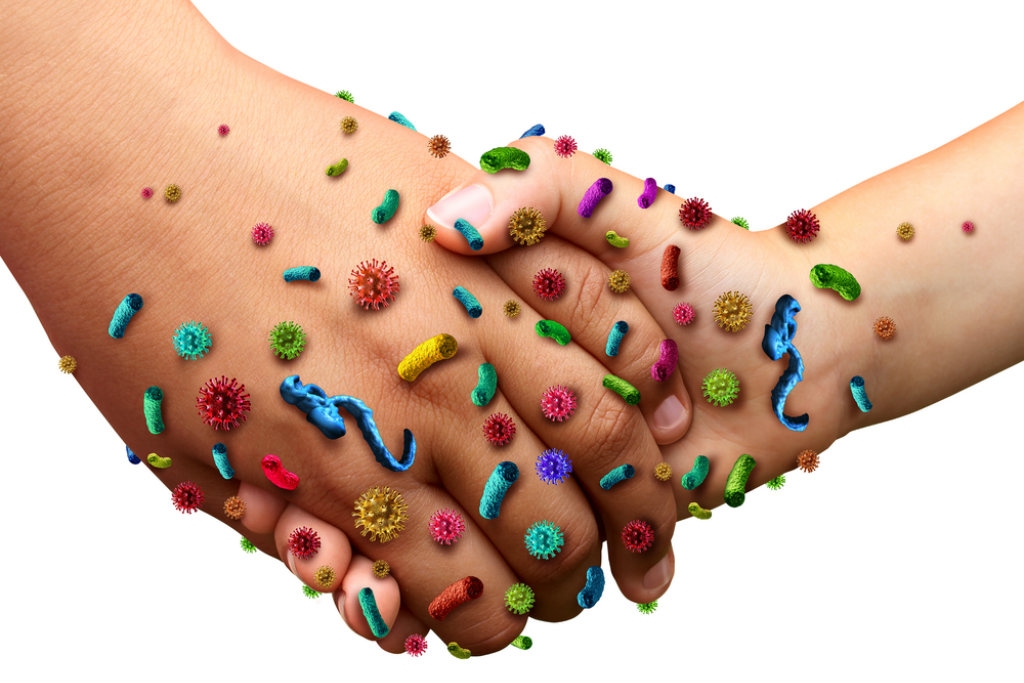 ΤΡΟΠΟΙ ΜΕΤΑΔΟΣΗΣ ΤΩΝ ΝΟΣΟΚΟΜΕΙΑΚΩΝ ΛΟΙΜΩΞΕΩΝ
Μετάδοση με έμμεση επαφή 

από πιθανά υποδόχα των λοιμογόνων παραγόντων 
και από το άψυχο περιβάλλον του νοσοκομείου 
στηθοσκόπια, 
καρδιογράφοι, 
μόνιτορ, νεροχύτες, 
στρώματα, 
πόμολα,
κρεβάτια, τροχήλατα κ.τ.λ.), τα οποία αποικίζονται και μπορούν να μολύνουν ασθενείς και προσωπικό του νοσοκομείου
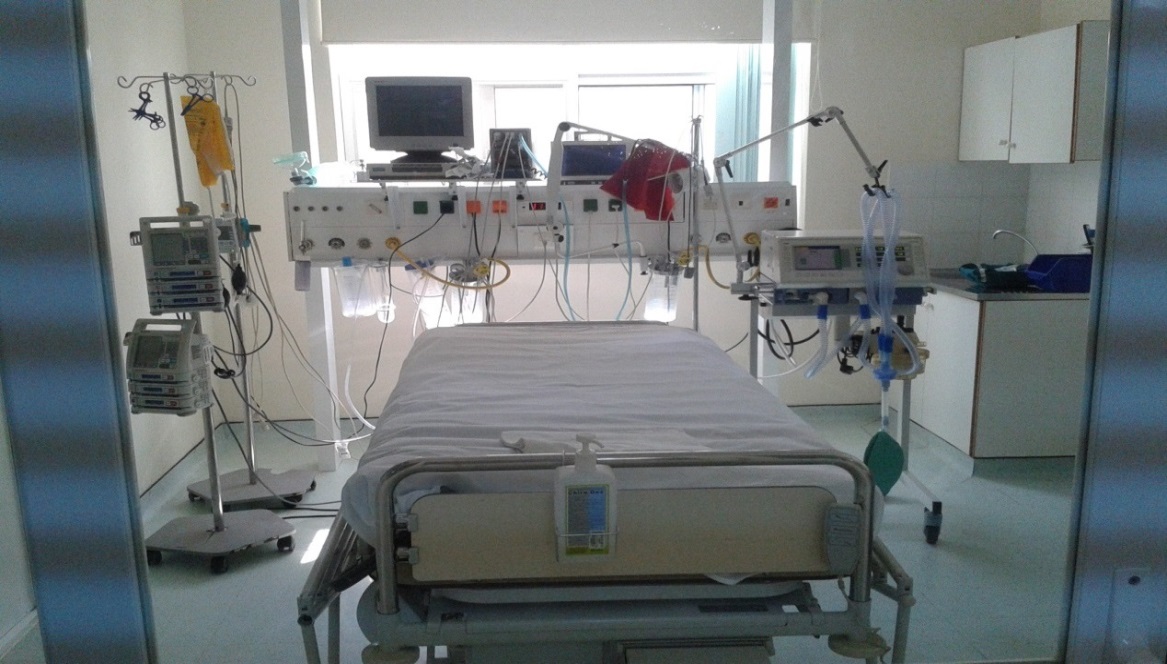 ΤΡΟΠΟΙ ΜΕΤΑΔΟΣΗΣ ΤΩΝ ΝΟΣΟΚΟΜΕΙΑΚΩΝ ΛΟΙΜΩΞΕΩΝ
Άμεση αερογενής μετάδοση
Η άμεση αερογενής μετάδοση χαρακτηρίζεται από την εκτόξευση σταγονιδίων του διασπορέα κατά τη διάρκεια:
της ομιλίας, 
το φτάρνισμα, 
ή το βήχα 
σε ασθενείς 
και εργαζόμενους που βρίσκονται σε απόσταση 2 μέτρων.
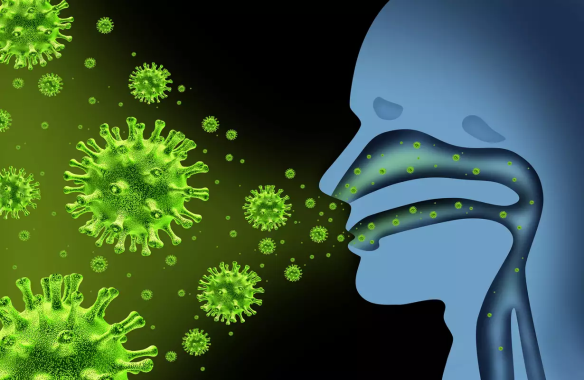 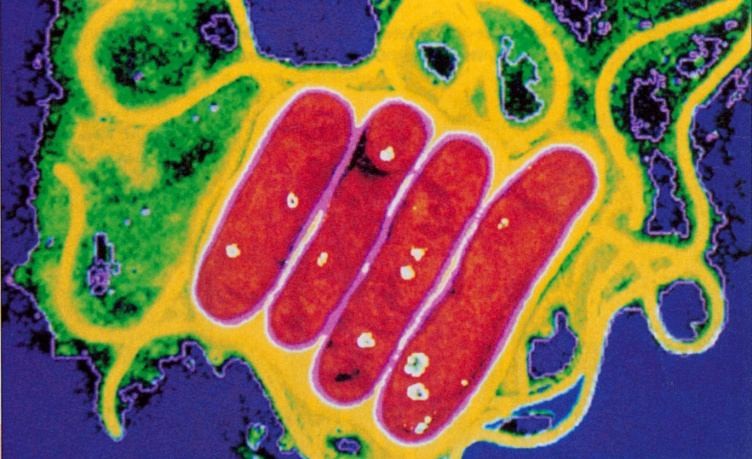 ΤΡΟΠΟΙ ΜΕΤΑΔΟΣΗΣ ΤΩΝ ΝΟΣΟΚΟΜΕΙΑΚΩΝ ΛΟΙΜΩΞΕΩΝ
Έμμεσα αερογενής μετάδοση: 
Η έμμεση αερογενής μετάδοση χαρακτηρίζεται από τη διασπορά αιωρούμενων σωματιδίων φορτισμένων με παθογόνους μικροοργανισμούς 
Οι διαστάσεις των αιωρούμενων σωματιδίων στην έμμεση μετάδοση είναι: 
μικρότερες από τα σταγονίδια της άμεσης αερογενούς μεταφοράς,
όπως και το βάρος 
Με τον τρόπο αυτό μεταδίδονται ευκολότερα οι ανθεκτικοί στην ξηρασία Gram θετικοί μικροοργανισμοί, η λεγιονέλλωση, κ.τ.λ.
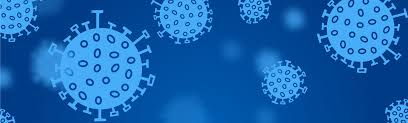 ΤΡΟΠΟΙ ΜΕΤΑΔΟΣΗΣ ΤΩΝ ΝΟΣΟΚΟΜΕΙΑΚΩΝ ΛΟΙΜΩΞΕΩΝ
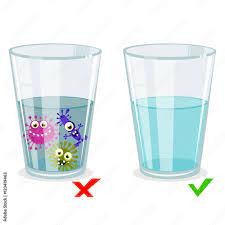 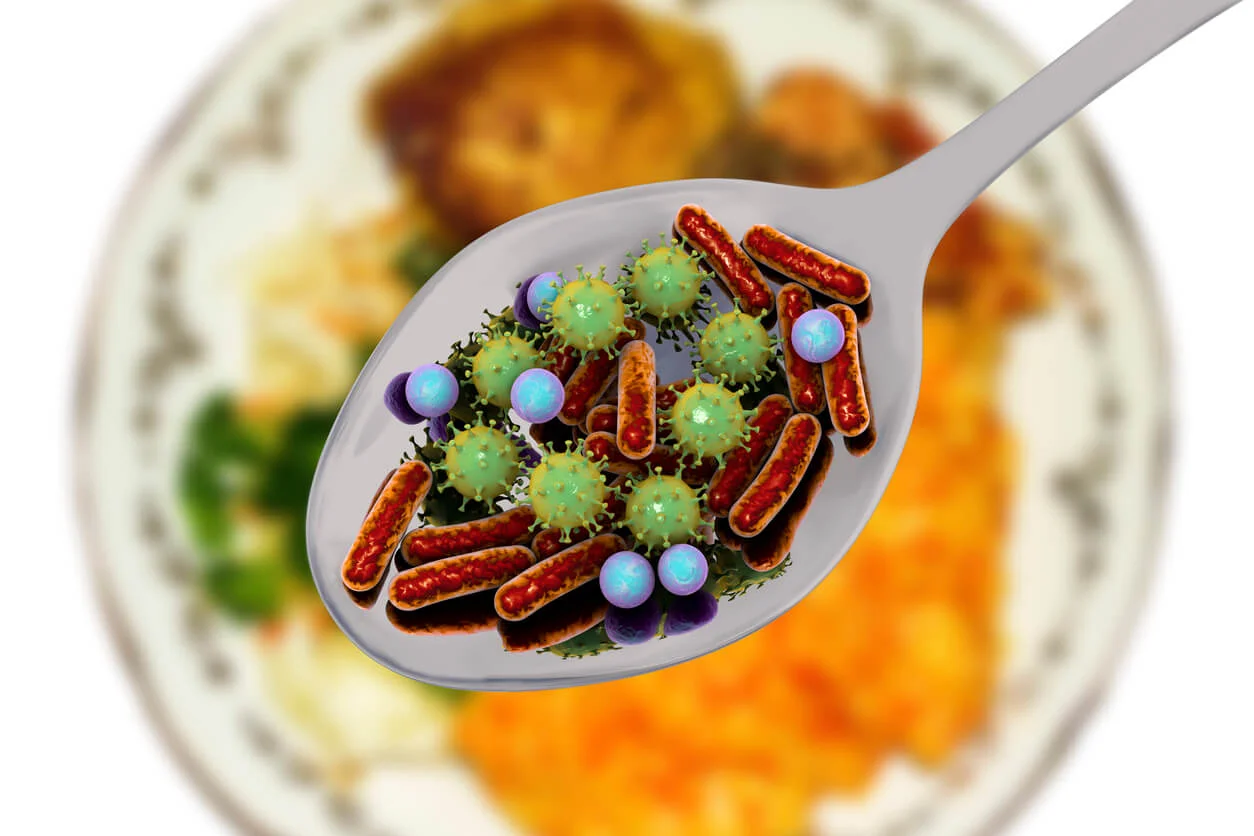 Μετάδοση με τρόφιμα και νερό
Μικρότερης σημασίας στα σύγχρονα νοσηλευτικά ιδρύματα είναι η μετάδοση των παθογόνων μικροοργανισμών με τα τρόφιμα και το νερό


Μετάδοση μέσω ξενιστών
Η μετάδοση των παθογόνων μικροοργανισμών μέσω ξενιστών, η οποία είναι σπάνια στις αναπτυγμένες χώρες, ενδιαφέρει όμως τις αναπτυσσόμενες
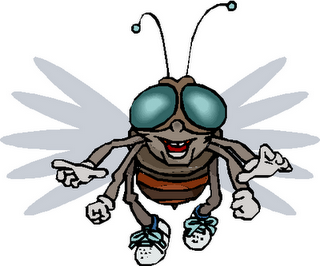 ΤΡΟΠΟΙ ΜΕΤΑΔΟΣΗΣ ΤΩΝ ΝΟΣΟΚΟΜΕΙΑΚΩΝ ΛΟΙΜΩΞΕΩΝ
Η συνύπαρξη τριών παραγόντων είναι απαραίτητη για τη μετάδοση   μιας     λοίμωξης στο περιβάλλον του νοσοκομείου: 
η ύπαρξη πηγής παθογόνων μικροοργανισμών
η ύπαρξη ευαίσθητων ξενιστών 
η ύπαρξη οδού μετάδοσης των παθογόνων μικροοργανισμών. Οι τρείς αυτοί παράγοντες αποτελούν την επιδημιολογική αλυσίδα των ενδονοσοκομειακών λοιμώξεων
ΤΟ ΝΟΣΟΚΟΜΕΙΑΚΟ ΠΕΡΙΒΑΛΛΟΝ ΠΕΡΙΛΑΜΒΑΝΕΙ
Το κτήριο
Το προσωπικό 
Τους ασθενείς 
Τους επισκέπτες 
Τα έπιπλα
Τα ιατρικά μηχανήματα 
Τα εργαλεία
Τον αέρα
Τα απορρίμματα
Τον κήπο
Γενικά οτιδήποτε υπάρχει εντός των ορίων του νοσοκομείου
ΝΟΣΟΚΟΜΕΙΑΚΟ ΠΕΡΙΒΑΛΛΟΝ
Το περιβάλλον στο νοσοκομείο είναι υπεύθυνο:
για μια σειρά γεγονότων που έχουν αλυσιδωτή σχέση 
και εν τέλει δημιουργούν ένα φαύλο κύκλο όσον αφορά στην νοσηλεία των ασθενών
Ο ΚΥΚΛΟΣ ΑΥΤΟΣ ΠΕΡΙΛΑΜΒΑΝΕΙ
Πολυανθεκτικά στελέχη (Multi drug resistance MDR)
Σύμφωνα με τις οδηγίες του Ευρωπαϊκού Κέντρου Ελέγχου και Πρόληψης Νοσημάτων (ECDC)
Πολυανθεκτικά χαρακτηρίζονται τα στελέχη που εμφανίζουν αντοχή το ελάχιστο σε τρεις διαφορετικές κατηγορίες αντιμικροβιακών ουσιών
Στην κατηγορία ανήκουν οι παρακάτω παθογόνοι μικροοργανισμοί:
Acinetobacter baumannii
Gram αρνητικοί μικροοργανισμοί που παράγουν ευρέος φάσματος β- λακταμάση (Extended spectrum β-lactamases, ESBL: CTX-M-15) Klebsiella spp, E. Coli.
Pseudomonas aeruginosa
Staphylococcus aureus
Στελέχη εκτεταμένης ανθεκτικότητας (Extensive drug resistance, XDR)
Εκτεταμένης ανθεκτικότητας χαρακτηρίζονται τα στελέχη που εμφανίζουν ανθεκτικότητα σε όλες τις κατηγορίες των αντιμικροβιακών ουσιών εκτός από 1 ή 2 κατηγορίες
Στην κατηγορία αυτή ανήκουν οι παρακάτω παθογόνοι μικροοργανισμοί:
Acinetobacter baumannii 
Pseudomonas aeruginosa 
Εντεροβακτηριακά που παράγουν καρβαπενεμάση (VIM-1 KPC) E. coli, Klebsiella spp Enterobacter spp, Proteus mirabilis
Πανθεκτικά στελέχη (Panresistant, PDR)
Πανθεκτικά χαρακτηρίζονται τα στελέχη που εμφανίζουν ανθεκτικότητα σε όλες τις κατηγορίες των αντιμικροβιακών ουσιών. Στην κατηγορία αυτή ανήκουν οι παρακάτω παθογόνοι μικροοργανισμοί:
Acinetobacter baumannii
Pseudomonas aeruginosa
ΠΑΘΟΓΟΝΑ ΣΤΕΛΕΧΗ ΣΤΗ Μ.Ε.Θ.
Μελέτη ανασκόπησης της διεθνούς βιβλιογραφίας με στόχο τον εντοπισμό του μέσου χρόνου επιβίωσης σε υλικά ευρείας χρήσης και της γενετικής ποικιλομορφίας που εμφανίζουν τα σημαντικότερα παθογόνα στο περιβάλλον της Μονάδα Εντατικής Θεραπείας έδειξε:
ότι ο ελάχιστος χρόνος επιβίωσης του MRSA είναι 1 ημέρα και ο μέγιστος >60 ημέρες με μέση τιμή τις 12 ημέρες, 
ο ελάχιστος χρόνος επιβίωσης του Enterobacter spp. είναι 5 ημέρες και ο μέγιστος 49 ημέρες με μέση τιμή τις 17,5 ημέρες, 
ο ελάχιστος χρόνος επιβίωσης της Klebsiella pneumoniae είναι 4 ημέρες και ο μέγιστος 27 ημέρες με μέση τιμή τις 7,5 ημέρες,
ΠΑΘΟΓΟΝΑ ΣΤΕΛΕΧΗ ΣΤΗ Μ.Ε.Θ.
ο ελάχιστος χρόνος επιβίωσης της Escherichia coli είναι 13 ώρες και ο μέγιστος 25 ημέρες με μέση τιμή τις 2 ημέρες, 
ο ελάχιστος χρόνος επιβίωσης του Acinetobacter spp. είναι 1 ημέρα και ο μέγιστος >60 ημέρες με μέση τιμή τις 9 ημέρες και τέλος 
ο ελάχιστος χρόνος επιβίωσης τη Pseudomonas aeruginosa είναι 2 ώρες και ο μέγιστος 10 ημέρες με μέση τιμή τις 1,5 ημέρες
Ο ΡΟΛΟΣ ΤΩΝ ΕΡΓΑΖΟΜΕΝΩΝ ΣΤΗΝ ΟΡΙΖΟΝΤΙΑ ΜΕΤΑΔΟΣΗ ΤΩΝ ΠΑΘΟΓΟΝΩΝ ΜΙΚΡΟΟΡΓΑΝΙΣΜΩΝ
Η μετάδοση μέσω μολυσμένων χεριών των επαγγελματιών υγείας περιλαμβάνει την ακόλουθη διαδρομή: 
Το αποικισμένο με παθογόνους μικροοργανισμούς δέρμα του ασθενή έρχεται σε επαφή με τις επιφάνειες του ειδικού και μη ειδικού εξοπλισμού, με αποτέλεσμα να τις μολύνει έμμεσα 
Οι παθογόνοι μικροοργανισμοί μεταφέρονται από τον ασθενή ή από το άμεσο περιβάλλον στα χέρια των επαγγελματιών υγείας
Έχει αποδειχθεί ότι οι μικροοργανισμοί είναι ικανοί να επιβιώσουν στα χέρια των εργαζομένων για τουλάχιστον μερικά λεπτά μετά τη μόλυνση
Η πρακτική υγιεινής των χεριών από τους επαγγελματίες υγείας είναι ανεπαρκή ή παραλείπεται εντελώς 
Τα μολυσμένα χέρια του προσωπικού υγείας έρχονται σε επαφή με κάποιον άλλο ασθενή ή με άψυχο υλικό που θα έρθει σε άμεση επαφή με τον ασθενή
ΣΤΡΑΤΗΓΙΚΗ ΕΦΑΡΜΟΓΗΣ ΚΑΙ ΕΡΓΑΛΕΙΑ ΤΟΥ Π.Ο.Υ.
Σύμφωνα με αυτή την προσέγγιση, οι επαγγελματίες υγείας ενθαρρύνονται να εφαρμόζουν υγιεινή των χεριών:
1. Πριν από την επαφή με τον ασθενή
2. Πριν από κάθε καθαρή ή άσηπτη διαδικασία
3. Μετά από την έκθεση σε βιολογικά υγρά
4. Μετά από την επαφή με τον ασθενή
5. Μετά από την επαφή με το άμεσο άψυχο περιβάλλον του ασθενή
ΜΙΚΡΟΒΙΑΚΗ ΧΛΩΡΙΔΑ ΤΩΝ ΧΕΡΙΩΝ
Παροδική μικροβιακή χλωρίδα
Πρόκειται για μικροοργανισμούς που επιμολύνουν τα χέρια του υγειονομικού προσωπικού κατά την άμεση επαφή με ασθενείς ή μολυσμένα αντικείμενα και επιφάνειες:
Είναι κατά κανόνα «παθογόνοι» μικροοργανισμοί, 
μεταδίδονται εύκολα σε άλλους ευαίσθητους ασθενείς 
και συχνά συσχετίζονται με τις Νοσοκομειακές Λοιμώξεις 
Η παροδική μικροβιακή χλωρίδα απομακρύνεται σε με το πλύσιμο των χεριών
ΜΙΚΡΟΒΙΑΚΗ ΧΛΩΡΙΔΑ ΤΩΝ ΧΕΡΙΩΝ
Μόνιμη μικροβιακή χλωρίδα
Αποτελείται από μικροοργανισμούς που απομονώνονται μόνιμα από το δέρμα των χεριών του προσωπικού (Coagulase-negative Staphylococci):
Δεν προκαλούν συστηματικές λοιμώξεις, 
αλλά μόνο λοιμώξεις σε ανοσοκατασταλμένους ασθενείς 
Η μόνιμη μικροβιακή χλωρίδα δεν απομακρύνεται με το πλύσιμο των χεριών, αλλά απαιτεί χειρουργική αντισηψία με αντισηπτικούς παράγοντες
ΜΙΚΡΟΒΙΑΚΗ ΧΛΩΡΙΔΑ ΤΩΝ ΧΕΡΙΩΝ
Η σωστή τήρηση των κανόνων υγιεινής των χεριών, αποτελούσε και αποτελεί, ένα από τα βασικά σημεία όλων των προγραμμάτων πρόληψης των νοσοκομειακών λοιμώξεων
    Χαρακτηριστική είναι η αλληγορική φράση: 
≪ οι 10 κυριότερες αιτίες πρόκλησης των νοσοκομειακών λοιμώξεων είναι τα 10 δάκτυλα των χεριών μας ≫
ΠΕΔΙΑ ΑΝΑΠΤΥΞΗΣ ΤΩΝ ΝΟΣΟΚΟΜΕΙΑΚΩΝ ΛΟΙΜΩΞΕΩΝ
Με βάση τις κλινικές εκδηλώσεις οι νοσοκομειακές λοιμώξεις ταξινομούνται σε 15 μεγάλες κατηγορίες ανάλογα με την εντόπισή τους και σε 57 ειδικότερες υποκατηγορίες.
Λοίμωξη χειρουργικού πεδίου 
Πνευμονία 
Λοίμωξη ουροποιητικού συστήματος 
Αιματογενής λοίμωξη 
Λοίμωξη συνδεόμενη με καθετήρα 
Λοίμωξη οστού η άρθρωσης 
Λοίμωξη κεντρικού νευρικού συστήματος 
Λοίμωξη καρδιαγγειακού συστήματος
ΠΕΔΙΑ ΑΝΑΠΤΥΞΗΣ ΤΩΝ ΝΟΣΟΚΟΜΕΙΑΚΩΝ ΛΟΙΜΩΞΕΩΝ
Λοίμωξη Οφθαλμού, ωτός, ρινός, λάρυγγος ή στοματικής κοιλότητας 
Λοίμωξη γαστρεντερικού συστήματος 
Λοίμωξη κατώτατου αναπνευστικού εκτός πνευμονίας 
Λοίμωξη αναπαραγωγικού συστήματος 
Λοίμωξη δέρματος και μαλακών μορίων 
Συστηματική λοίμωξη 
Λοίμωξη σε νεογνά
ΕΠΙΠΤΩΣΗ ΝΟΣΟΚΟΜΕΙΑΚΩΝ ΛΟΙΜΩΞΕΩΝ ΣΕ 14 ΕΛΛΗΝΙΚΑ ΝΟΣΟΚΟΜΕΙΑ
Οι πιο συχνές Νοσοκομειακές λοιμώξεις:
Αναπνευστικού (30%)
Ουροποιητικού  (23%)
Δέρματος οστών (16%)
Χειρουργικές (15%)
ΕΠΙΠΤΩΣΗ ΝΟΣΟΚΟΜΕΙΑΚΩΝ ΛΟΙΜΩΞΕΩΝ ΣΕ  ΕΛΛΗΝΙΚΑ ΝΟΣΟΚΟΜΕΙΑ
Επιπτώσεις: 
παράταση χρόνου νοσηλείας  
αύξηση νοσηρότητας – θνητότητας από KPC  
Εξάντληση ανθρώπινων και οικονομικών πόρων  
δυσλειτουργία μονάδων υγείας, ΜΕΘ  
977.304.960 € - 1.221.631.200 € επιπλέον κόστος νοσηλείας το χρόνο
«Η ζωή του ανθρώπου δεν αποτιμάται»
Πηγή: ΕΣΥΕ 2023 & Εθνικό Σχέδιο Δράσης για την Αντιμετώπιση της
Αντοχής και των Λοιμώξεων σε Χώρους Παροχής Υπηρεσιών Υγείας
ΔΙΑΣΠΟΡΑ ΠΟΛΥΑΝΘΕΚΤΙΚΩΝ ΣΤΕΛΕΧΩΝ ΣΤΗΝ ΕΥΡΩΠΑΙΚΗ ΕΝΩΣΗ
Η Ελλάδα θεωρείται χώρα προέλευσης και διασποράς 
πολυανθεκτικών παθογόνων σε νοσοκομεία άλλων χωρών 
της Ευρωπαϊκής Ένωσης
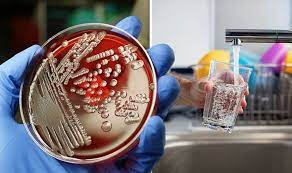 ΣΥΝΘΗΚΕΣ ΜΕΛΕΤΗΣ
Η μελέτη πραγματοποιήθηκε σε τέσσερις κλινικές του Πανεπιστημιακού Γενικού Νοσοκομείου Έβρου (ΠΓΝΕ), και πιο συγκεκριμένα:
Στη Γενική Μονάδα Εντατικής Θεραπείας
Στη Μονάδα Νεογνών
Στη Χειρουργική Κλινική 
Στην Παθολογική Κλινική
Οι δειγματοληψίες ξεκίνησαν τον Μάρτιο του 2022 και ολοκληρώθηκαν τον Φεβρουάριο του 2023. Η συχνότητα της δειγματοληψίας ορίστηκε μηνιαία, με σκοπό τη μελέτη επίδρασης της εποχικότητας στην κατανομή του μικροβιακού φορτίου
ΚΑΤΑΝΟΜΗ ΔΕΙΓΜΑΤΩΝ ΣΤΟΥΣ ΧΩΡΟΥΣ ΤΟΥ ΠΓΝΕ
Συλλέχθηκαν και καλλιεργήθηκαν 402 δείγματα. 
Συγκεκριμένα :
142 δείγματα από τη Μονάδα Εντατικής Θεραπείας
75 δείγματα από τη Μονάδα Νεογνών
99 δείγματα από τη Χειρουργική Κλινική  
86 δείγματα από την Παθολογική Κλινική
ΣΥΝΘΗΚΕΣ ΜΕΛΕΤΗΣ ΚΑΙ ΔΕΙΓΜΑΤΑ
Το υλικό της μελέτης αποτέλεσαν καλλιέργειες, οι οποίες συλλέχθηκαν από το άψυχο και το έμψυχο περιβάλλον των επιμέρους κλινικών
Η συλλογή δειγμάτων του έμψυχου περιβάλλοντος είχε ως αποτέλεσμα τη συγκέντρωση 125 δειγμάτων τα οποία αφορούσαν τα χέρια του ιατρικού και νοσηλευτικού προσωπικού
Η συλλογή των δειγμάτων από το άψυχο περιβάλλον έχει ως αποτέλεσμα τη συγκέντρωση 277 δειγμάτων τα οποία αφορούσαν στον αέρα και στις επιφάνειες των κλινικών της έρευνας
ΜΕΘΟΔΟΙ ΔΕΙΓΜΑΤΟΛΗΨΙΑΣ
Η λήψη των δειγμάτων αέρα πραγματοποιήθηκε με τη βοήθεια του ειδικού δειγματολήπτη αέρα (Microbiological air sampler “Duo SAS Super 360, Pbiinternational. Η αναρρόφηση του αέρα από το δειγματολήπτη γίνεται μέσα από ένα ειδικά σχεδιασμένο κάλυμμα των τρυβλίων, το οποίο φέρει 219 μικρές οπές με ταχύτητα 200 λίτρα ανά λεπτό με διάρκεια δειγματοληψίας 5 λεπτών και με τελικό όγκο 1000 λίτρα αέρα ή 1 κυβικό μέτρο m3. Η μικροβιακή συγκέντρωση εκφράστηκε με τη βοήθεια πρότυπου πίνακα ως αποικίες ανά κυβικό μέτρο του αέρα δηλαδή cfu/m3
ΣΥΣΚΕΥΗ ΔΕΙΓΜΑΤΟΛΗΨΙΑΣ
ΜΕΘΟΔΟΙ ΔΕΙΓΜΑΤΟΛΗΨΙΑΣ
Επιφάνειες
Μέθοδος με τρυβλία επαφής 
H δειγματοληψία με ειδικά τρυβλία επαφής με Nutrient Agar χρησιμοποιήθηκε για προσδιορισμό του ολικού μικροβιακού φορτίου των επιφανειών. Τα δείγματα ελήφθησαν με επαφή των τρυβλίων στις επιφάνειες του ειδικού και μη ειδικού εξοπλισμού στους χώρους δειγματοληψίας του Νοσοκομείου. Η μικροβιακή συγκέντρωση εκφράστηκε ως αποικίες ανά τετραγωνικό εκατοστό (cfu/cm2)
ΜΕΘΟΔΟΙ ΔΕΙΓΜΑΤΟΛΗΨΙΑΣ
Επιφάνειες
Μέθοδος επίστρωσης
Με τη βοήθεια αποστειρωμένου βαμβακοφόρου στυλεού εμποτισμένου με αποστειρωμένο νερό ελήφθησαν δείγματα από επιφάνειες 10 dm2 του ειδικού και μη ειδικού εξοπλισμού στους χώρους δειγματοληψίας του Νοσοκομείου. Στη συνέχεια το υλικό ενοφθαλμίστηκε στην επιφάνεια των παρακάτω θρεπτικών υλικών MacConkey, Pseudomonas Agar, Baird-Parker, Slanetz-Bartley και Nutrient Agar. Tα τρυβλία επωάστηκαν στους 37ο C στις αερόβιες συνθήκες για 24 ώρες. Η μικροβιακή συγκέντρωση εκφράστηκε ως αποικίες ανά τετραγωνικό δεκατόμετρο δηλαδή (cfu/dm2)
ΜΕΘΟΔΟΙ ΔΕΙΓΜΑΤΟΛΗΨΙΑΣ
Επιφάνειες-Μέθοδος ενσωμάτωσης
Η καλλιέργεια των δειγμάτων επιφανειών του ειδικού και μη ειδικού εξοπλισμού με τη μέθοδο ενσωμάτωσης πραγματοποιήθηκε με τη βοήθεια αποστειρωμένου βαμβακοφόρου στυλεού εμποτισμένου με αποστειρωμένο νερό. Μετά το πέρας της δειγματοληψίας, ο στυλεός μεταφέρθηκε σε γυάλινο αποστειρωμένο φιαλίδιο, που περιείχε απεσταγμένο – αποστειρωμένο νερό όγκου 2.5 ml. Στη συνέχεια, αφού έγινε ανάδευση 1 ml, μεταφέρθηκε για διαδικασία ενσωμάτωσης σε 19 ml Water Plate Count Agar το οποίο είχε διατηρηθεί σε υγρή μορφή (~50οC). Όταν τα δείγματα στερεοποιήθηκαν σε θερμοκρασία δωματίου, επωάστηκαν στους 36οC ± 2οC για 44 ώρες ± 4 ώρες. Η απαρίθμηση όλων των αποικιών έγινε σε ειδικό καταμετρητή. Η μικροβιακή συγκέντρωση εκφράστηκε ως αποικίες ανά τετραγωνικό δεκατόμετρο δηλαδή (cfu/dm2)
ΜΕΘΟΔΟΙ ΔΕΙΓΜΑΤΟΛΗΨΙΑΣ
Eιδικός θάλαμος (Box) στη Μονάδα Εντατικής Θεραπείας όπου πραγματοποιήθηκε δειγματοληψία ειδικού και μη ειδικού εξοπλισμού.
ΜΕΘΟΔΟΙ ΔΕΙΓΜΑΤΟΛΗΨΙΑΣ
Έμψυχο περιβάλλον
Η δειγματοληψία από τα χέρια του ιατρονοσηλευτικού προσωπικού πραγματοποιήθηκε σε ανύποπτο χρόνο, εθελοντικά, κατά τη διάρκεια της εργασίας τους, με τον ακόλουθο τρόπο. Κάθε εργαζόμενος που δέχτηκε να λάβει μέρος στην έρευνα έπλενε τα χέρια του με 500 ml θρεπτικό ζωμό Brain Heart Infusion μέσα σε ειδικές αποστειρωμένες σακούλες και στη συνέχεια τα δείγματα μεταφέρθηκαν στο εργαστήριο όπου επωάστηκαν στους 37οC για 6 ώρες. Ποσότητα των 5 ml του θρεπτικού ζωμού φυγοκεντρήθηκε σε σωληνάρια Falcon 15 ml στους 3000 στροφές για 15 λεπτά. Κατόπιν απομακρύνθηκε η υπερκείμενη φάση. Ακολούθησε μεταφορά του ιζήματος με αποστειρωμένους κρίκους για ανακαλλιέργεια σε στερεά θρεπτικά υλικά όπως MacConkey, Pseudomonas agar base, Nutrient agar, Slanetz & Bartley και Baird Parker agar base. Επώαση στους 37οC για 24 ώρες
ΤΑΥΤΟΠΟΙΗΣΗ ΣΤΕΛΕΧΩΝ
Η ταυτοποίηση των στελεχών έγινε με τις συνήθεις μεθόδους του εργαστηρίου:
Με βάση τα θρεπτικά υλικά στα οποία αναπτύχθηκαν οι μικροοργανισμοί.
Την μορφολογία των αποικιών των καλλιεργημάτων
Την αντίδραση της οξειδάσης για την Pseudomonas aeruginosa
Την αντίδραση καταλάσης και πηκτάσης για τον Staphylococcus spp.
Την αεσκουλίνη για τους Enterococcus spp
Το Slidex test για την ανίχνευση της PBP 2A πενικιλλινοδεσμευτική πρωτεΐνη.
Τον έλεγχο των βιοχημικών ιδιοτήτων με το σύστημα ταυτοποίησης API20 ΝΕ (BioMerieux)
Τέλος η ταυτοποίηση των στελεχών (Pseudomonas aeruginosa, Klebsiella pneumoniae, Acinetobacter baumannii και Staphylococcus aureus) με βάση τις βιοχημικές ιδιότητες του κάθε μικροοργανισμού πραγματοποιήθηκε στον αυτοματοποιημένο αναλυτή Vitek 2, σε ειδικές κάρτες ταυτοποίησης GN-gram negative και GP-gram positive, έπειτα από εμβολιασμό διαλύματος βακτηριδίου θολερότητας 0,5 της κλίμακας MacFarland
ΜΟΡΙΑΚΟΣ ΕΛΕΓΧΟΣ-RAPD
Μετά τον έλεγχο ευαισθησίας των μικροοργανισμών στις αντιμικροβιακές ουσίες, πραγματοποιήθηκε μοριακή ανάλυση. Η μοριακή μέθοδος που χρησιμοποιήθηκε ήταν η RAPD (Random Amplified Polymorphic DNA ταυτοποίηση των στελεχών με τυχαίως ενισχυόμενα τμήματα του πολυμορφικού DNA)
ΑΠΟΤΕΛΕΣΜΑΤΑ ΕΜΨΥΧΟΥ ΠΕΡΙΒΑΛΛΟΝΤΟΣ
Για την ανίχνευση του είδους των μικροοργανισμών που αποικίζουν τα χέρια του ιατρικού και νοσηλευτικού προσωπικού ελήφθησαν 125 δείγματα.
 Συγκεκριμένα : 
Από το νοσηλευτικό προσωπικό 81 δείγματα σε ποσοστό 64,8% 
Από το ιατρικό προσωπικό 44 δείγματα σε ποσοστό 35,2%
ΣΤΑΤΙΣΤΙΚΗ ΑΝΑΛΥΣΗ ΤΟΥ ΕΜΨΥΧΟΥ ΠΕΡΙΒΑΛΛΟΝΤΟΣ
Σύγκριση μικροβιακού φορτίου μεταξύ του ιατρικού και νοσηλευτικού προσωπικού

Η σύγκριση του αποικισμού μεταξύ του ιατρικού και νοσηλευτικού προσωπικού στο ολικό μικροβιακό φορτίο, Gram negative, Pseudomonas spp, Staphylococcus spp, Enterococcus spp έδειξε, με τη δοκιμασία Mann-Whitney Test, ότι δεν υπήρχε στατιστική σημαντικότητα σε καμία από τις επιμέρους συγκρίσεις
ΣΤΑΤΙΣΤΙΚΗ ΑΝΑΛΥΣΗ ΤΟΥ ΕΜΨΥΧΟΥ ΠΕΡΙΒΑΛΛΟΝΤΟΣ
Σύγκριση μικροβιακού φορτίου του ιατρονοσηλευτικού προσωπικού μεταξύ ανδρών και γυναικών
Η σύγκριση του αποικισμού μεταξύ Ανδρών και Γυναικών του ιατρονοσηλευτικού προσωπικού στο ολικό μικροβιακό φορτίο, Gram negative, Pseudomonas spp, Staphylococcus spp, Enterococcus spp, έδειξε, με τη δοκιμασία Mann-Whitney Test, ότι υπήρχε στατιστική σημαντικότητα στο ολικό μικροβιακό φορτίο (p =0,027) και στο μικροβιακό φορτίο με Staphylococcus spp (p=0,001)
ΣΤΑΤΙΣΤΙΚΗ ΑΝΑΛΥΣΗ ΤΟΥ ΕΜΨΥΧΟΥ ΠΕΡΙΒΑΛΛΟΝΤΟΣ
Σύγκριση μικροβιακού φορτίου ανδρών ως προς το επάγγελμα

Η σύγκριση του αποικισμού των ανδρών ως προς το επάγγελμα (Ιατρός, Νοσηλευτής) στο ολικό μικροβιακό φορτίο, στο μικροβιακό φορτίο με Gram negative μικροοργανισμούς, στο μικροβιακό φορτίο με Pseudomonas spp, Staphylococcus spp και Enterococcus spp έδειξε, με τη δοκιμασία Mann-Whitney Test, ότι δεν υπήρχε στατιστική σημαντικότητα σε καμία από τις επιμέρους συγκρίσεις
ΣΤΑΤΙΣΤΙΚΗ ΑΝΑΛΥΣΗ ΤΟΥ ΕΜΨΥΧΟΥ ΠΕΡΙΒΑΛΛΟΝΤΟΣ
Σύγκριση μικροβιακού φορτίου γυναικών ως προς το επάγγελμα

Η σύγκριση του αποικισμού των γυναικών ως προς το επάγγελμα (Ιατρός, Νοσηλεύτρια) στο ολικό μικροβιακό φορτίο, στο μικροβιακό φορτίο με Gram negative μικροοργανισμούς, στο μικροβιακό φορτίο με Pseudomonas spp, Staphylococcus spp και Enterococcus spp έδειξε, με τη δοκιμασία Mann-Whitney Test, ότι δεν υπήρχε στατιστική σημαντικότητα σε καμία από τις επιμέρους συγκρίσεις
ΕΛΕΓΧΟΣ ΕΠΟΧΙΚΟΤΗΤΑΣ ΣΤΟ ΕΜΨΥΧΟ ΠΕΡΙΒΑΛΛΟΝ
Εποχικότητα ιατρικού προσωπικού ανά εποχή

Ο έλεγχος επίδρασης της εποχικότητας στον αποικισμό των χεριών του ιατρικού προσωπικού ανά εποχή στο ολικό μικροβιακό φορτίο, Gram negative, Pseudomonas spp, Staphylococcus spp, και Enterococcus spp έδειξε, με τη δοκιμασία Kruskal-Wallis, ότι υπήρχε στατιστική σημαντικότητα στο ολικό μικροβιακό φορτίο (χ2=7,735, p=0,005)
Εποχική κατανομή του ολικού μικροβιακού φορτίου στο ιατρικό προσωπικό
Εποχική κατανομή των Gram αρνητικών μικροοργανισμών στο ιατρικό προσωπικό
Εποχική κατανομή των μικροοργανισμών Pseudomonas spp στο ιατρικό προσωπικό
Εποχική κατανομή των μικροοργανισμών Staphylococcus spp στο ιατρικό προσωπικό
Εποχική κατανομή των μικροοργανισμών Enterococcus spp στο ιατρικό προσωπικό
Εποχική κατανομή των μικροοργανισμών Enterococcus spp στο ιατρικό προσωπικό
ΕΛΕΓΧΟΣ ΕΠΟΧΙΚΟΤΗΤΑΣ ΣΤΟ ΕΜΨΥΧΟ ΠΕΡΙΒΑΛΛΟΝ
Εποχικότητα του νοσηλευτικού προσωπικού ανά εποχή

Ο έλεγχος επίδρασης της εποχικότητας στον αποικισμό των χεριών του νοσηλευτικού προσωπικού ανά εποχή στο ολικό μικροβιακό φορτίο, Gram negative, Pseudomonas spp, Staphylococcus spp, και Enterococcus spp έδειξε, με τη δοκιμασία Kruskal-Wallis, ότι υπήρχε στατιστική σημαντικότητα στο μικροβιακό φορτίο με Staphylococcus spp, (χ2=11,348, p=0,010) και στο μικροβιακό φορτίο με Enterococcus spp (χ2=10,247, p=0,017)
Εποχική κατανομή του ολικού μικροβιακού φορτίου στο νοσηλευτικό προσωπικό
Εποχική κατανομή των Gram αρνητικών μικροοργανισμών στο νοσηλευτικό προσωπικό
Εποχική κατανομή των μικροοργανισμών Pseudomonas spp στο νοσηλευτικό προσωπικό
Εποχική κατανομή των μικροοργανισμών Staphylococcus spp στο νοσηλευτικό προσωπικό
Εποχική κατανομή των μικροοργανισμών Enterococcus spp στο νοσηλευτικό προσωπικό
ΕΛΕΓΧΟΣ ΕΥΑΙΣΘΗΣΙΑΣ ΣΤΙΣ ΑΝΤΙΜΙΚΡΟΒΙΑΚΕΣ ΟΥΣΙΕΣ ΤΩΝ ΣΤΕΛΕΧΩΝ ΠΟΥ ΑΠΟΜΟΝΩΘΗΚΑΝ ΑΠΟ ΤΑ ΧΕΡΙΑ ΤΟΥ ΙΑΤΡΙΚΟΥ ΚΑΙ ΝΟΣΗΛΕΥΤΙΚΟΥ ΠΡΟΣΩΠΙΚΟΥKlebsiella pneumoniae
Από 125 δείγματα, απομονώθηκαν 21 στελέχη Klebsiella pneumoniae  σε ποσοστό 16,8%. O έλεγχος ευαισθησίας τους σε κατηγορίες αντιμικροβιακών ουσιών έδειξε ότι 5 από το σύνολο 21 στελεχών και σε ποσοστό 23,8% ήταν πολυανθεκτικά
Από 81 δείγματα από τα χέρια του νοσηλευτικού προσωπικού, απομονώθηκαν 13 στελέχη Klebsiella pneumoniae σε ποσοστό16%, εκ των οποίων τα 3 ήταν πολυανθεκτικά, σε ποσοστό 23,1%
Από 44 δείγματα από τα χέρια του ιατρικού προσωπικού απομονώθηκαν 8 στελέχη Klebsiella pneumoniae σε ποσοστό18,2%, εκ των οποίων τa 2 ήταν πολυανθεκτικά, σε ποσοστό 25%
Acinetobacter baumanii
Από 125 δείγματα, απομονώθηκαν 29 στελέχη Acinetobacter baumanii σε ποσοστό 23,2%. O έλεγχος ευαισθησίας σε κατηγορίες αντιμικροβιακών ουσιών των στελεχών Acinetobacter baumanii έδειξε ότι 27 από το σύνολο των 29 στελεχών και σε ποσοστό 93,1% ήταν πολυανθεκτικά. Από τα 27 πολυανθεκτικά στελέχη, 19 ήταν εξαιρετικά πολυανθεκτικά (XDR) σε ποσοστό 70,4%
Από  81 δείγματα από τα χέρια του νοσηλευτικού προσωπικού, απομονώθηκαν 23 στελέχη Acinetobacter baumanii σε ποσοστό 28,4%, εκ των οποίων τα 18 ήταν εξαιρετικά πολυανθεκτικά σε ποσοστό 78,3%. Το ποσοστό των εξαιρετικά πολυανθεκτικών στελεχών στα 81 δείγματα ήταν 22,2% 
Από 44 δείγματα από τα χέρια του ιατρικού προσωπικού, απομονώθηκαν 6 στελέχη Acinetobacter baumanii σε ποσοστό 3,6%, εκ των οποίων το 1 ήταν εξαιρετικά πολυανθεκτικό σε ποσοστό 16,7%. Το ποσοστό του εξαιρετικά πολυανθεκτικού στελέχους στο σύνολο των δειγμάτων του ιατρικού προσωπικού ήταν 2,3%
Staphylococcus aureus
Από 125 δείγματα απομονώθηκαν 12 στελέχη, σε ποσοστό 9,6%. O έλεγχος ευαισθησίας σε κατηγορίες αντιμικροβιακών ουσιών των στελεχών του Staphylococcus aureus μάς έδειξε ότι 2 από το σύνολο των 12 στελεχών σε ποσοστό 16,7% ήταν Methicillin resistant Staphylococcus aureus (MRSA)
   Enterococcus spp
Από 125 δείγματα απομονώθηκαν συνολικά 28 στελέχη Enterococcus spp σε ποσοστό 22,4%. Κανένα από τα απομονωθέντα στελέχη δεν ήταν Vancomycin resistant Enterococcus (VRE). O έλεγχος ευαισθησίας σε κατηγορίες αντιμικροβιακών ουσιών των στελεχών του Enterococcus spp έδειξε ότι 3 στελέχη ήταν πολυανθεκτικά σε ποσοστό 10,7%
Από τα 125  δείγματα που ελέγχθηκαν απομονώθηκαν σε 94 από αυτά οι υπό μελέτη μικροοργανισμοί σε ποσοστό 75,2%. Στο σύνολο των  απομονωθέντων στελεχών, 37 χαρακτηρίστηκαν ως πολυανθεκτικά, σε ποσοστό 39,4%. Το ποσοστό αυτό αντιστοιχεί στο 29,6% επί του συνόλου των δειγμάτων του έμψυχου περιβάλλοντος
ΑΝΑΛΥΣΗ ΤΩΝ ΑΠΟΜΟΝΩΘΕΝΤΩΝ ΜΙΚΡΟΟΡΓΑΝΙΣΜΩΝ ΑΠΟ ΤΟ ΕΜΨΥΧΟ ΠΕΡΙΒΑΛΛΟΝ ΑΝΑ ΚΛΙΝΙΚΗ
ΑΠΟΤΕΛΕΣΜΑΤΑ ΑΨΥΧΟΥ ΠΕΡΙΒΑΛΛΟΝΤΟΣ
Για τη ανίχνευση του είδους των μικροοργανισμών που αποικίζουν το άψυχο περιβάλλον των κλινικών της έρευνας ελήφθησαν 277 δείγματα
Συγκεκριμένα:
101 δείγματα  αέρα σε ποσοστό 36,5% 
176 δείγματα επιφανειών σε ποσοστό 63,5% εκ των οποίων:
1. 63 δείγματα ειδικού εξοπλισμού σε ποσοστό 22,7% 
2. 113 δείγματα μη ειδικού εξοπλισμού σε ποσοστό 40,8%
ΣΤΑΤΙΣΤΙΚΗ ΑΝΑΛΥΣΗ ΤΟΥ ΑΨΥΧΟΥ ΠΕΡΙΒΑΛΛΟΝΤΟΣ
Σύγκριση μικροβιακού φορτίου μεταξύ του ειδικού και μη ειδικού εξοπλισμού των επιφανειών
Η σύγκριση αποικισμού του ειδικού και μη ειδικού εξοπλισμού των επιφανειών έδειξε, με τη δοκιμασία Mann-Whitney Test, ότι υπήρχε στατιστική σημαντικότητα στο ολικό μικροβιακό φορτίο (p=0,003), στο ολικό μικροβιακό φορτίο με δειγματοληψία βαμβακοφόρου στυλεού (p=0,005), στο μικροβιακό φορτίο με Staphylococcus spp (p=0,008) και τέλος στο μικροβιακό φορτίο με Enterococcus spp (p=0,020)
Σύγκριση του ολικού μικροβιακού φορτίου μεταξύ του μη ειδικού και ειδικού εξοπλισμού του άψυχου περιβάλλοντος
Σύγκριση του ολικού μικροβιακού φορτίου μεταξύ του μη ειδικού και ειδικού εξοπλισμού του άψυχου περιβάλλοντος, με τη μέθοδο δειγματοληψίας των τρυβλίων επαφής
Σύγκριση του ολικού μικροβιακού φορτίου μεταξύ του μη ειδικού και ειδικού εξοπλισμού του άψυχου περιβάλλοντος, με τη μέθοδο δειγματοληψίας του βαμβακοφόρου στυλεού
Σύγκριση των Gram αρνητικών μικροοργανισμών μεταξύ του μη ειδικού και ειδικού εξοπλισμού του άψυχου περιβάλλοντος
Σύγκριση των μικροοργανισμών Enterococcus spp μεταξύ του μη ειδικού και ειδικού εξοπλισμού του άψυχου περιβάλλοντος
ΕΛΕΓΧΟΣ ΕΥΑΙΣΘΗΣΙΑΣ ΣΤΙΣ ΑΝΤΙΜΙΚΡΟΒΙΑΚΕΣ ΟΥΣΙΕΣ ΤΩΝ ΣΤΕΛΕΧΩΝ ΤΟΥ ΑΕΡΑ
Klebsiella pneumoniae
Από 101 δείγματα αέρα απομονώθηκαν 6 στελέχη Klebsiella pneumoniae σε ποσοστό 5,9%, εκ των οποίων 2 ήταν πολυανθεκτικά σε ποσοστό 33,3%. Σημαντικό είναι ότι όλα τα στελέχη απομονώθηκαν από τη Μονάδα Εντατικής Θεραπείας

Acinetobacter baumanii
Από 101 δείγματα  αέρα απομονώθηκαν 3 στελέχη Acinetobacter baumanii σε ποσοστό 3%. O έλεγχος ευαισθησίας τους σε διάφορες κατηγορίες αντιμικροβιακών ουσιών έδειξε ότι το σύνολο των στελεχών ήταν πολυανθεκτικά
ΕΛΕΓΧΟΣ ΕΥΑΙΣΘΗΣΙΑΣ ΣΤΙΣ ΑΝΤΙΜΙΚΡΟΒΙΑΚΕΣ ΟΥΣΙΕΣ ΤΩΝ ΣΤΕΛΕΧΩΝ ΤΟΥ ΑΕΡΑ
Pseudomonas aeruginosa
Από 101 δείγματα αέρα απομονώθηκαν 2 στελέχη Pseudomonas aeruginosa σε ποσοστό 2%. O έλεγχος ευαισθησίας τους σε κατηγορίες αντιμικροβιακών ουσιών έδειξε ότι όλα τα στελέχη ήταν ευαίσθητα σε όλες τις κατηγορίες των αντιβιοτικών που ελέγχθηκαν
 Staphylococcus aureus
Από 101 δείγματα αέρα απομονώθηκαν 9 στελέχη Staphylococcus aureus  σε ποσοστό 8,9%, εκ των οποίων τα 3 ήταν MRSA σε ποσοστό 33,3% 
Enterococcus spp
Από 101 δείγματα αέρα απομονώθηκαν 41 στελέχη Enterococcus spp σε ποσοστό 40,6%, εκ των οποίων τα 2 ήταν πολυανθεκτικά σε ποσοστό 4,9%
ΕΛΕΓΧΟΣ ΕΥΑΙΣΘΗΣΙΑΣ ΣΤΙΣ ΑΝΤΙΜΙΚΡΟΒΙΑΚΕΣ ΟΥΣΙΕΣ ΤΩΝ ΣΤΕΛΕΧΩΝ ΤΩΝ ΕΠΙΦΑΝΕΙΩΝ
Klebsiella pneumoniae
Από 176 δείγματα απομονώθηκαν 4 στελέχη Klebsiella pneumoniae σε ποσοστό 2,3%. Ο έλεγχος ευαισθησίας τους σε κατηγορίες αντιμικροβιακών ουσιών έδειξε ότι κανένα στέλεχος δεν ήταν πολυανθεκτικό

Acinetobacter baumanii
Από 176 δείγματα απομονώθηκαν 9 στελέχη Acinetobacter baumanii σε ποσοστό 5,1%. O έλεγχος ευαισθησίας τους σε κατηγορίες αντιμικροβιακών ουσιών έδειξε ότι όλα τα στελέχη ήταν πολυανθεκτικά
ΕΛΕΓΧΟΣ ΕΥΑΙΣΘΗΣΙΑΣ ΣΤΙΣ ΑΝΤΙΜΙΚΡΟΒΙΑΚΕΣ ΟΥΣΙΕΣ ΤΩΝ ΣΤΕΛΕΧΩΝ ΤΩΝ ΕΠΙΦΑΝΕΙΩΝ
Staphylococcus aureus
Από 176 δείγματα απομονώθηκαν  8 στελέχη Staphylococcus aureus σε ποσοστό 4,5%,  εκ των οποίων τα 4 χαρακτηρίστηκαν ως MRSA σε ποσοστό 50%
Enterococcus spp
Από 176 δείγματα απομονώθηκαν 23 στελέχη Enterococcus spp σε ποσοστό 13,6%, εκ των οποίων το 1 ήταν πολυανθεκτικό σε ποσοστό 4,3%
ΑΝΑΛΥΣΗ ΤΟΥ ΜΙΚΡΟΒΙΑΚΟΥ ΦΟΡΤΙΟΥ ΠΟΥ ΑΠΟΜΟΝΩΘΗΚΕ ΣΥΝΟΛΙΚΑ ΑΠΟ ΤΟ ΑΨΥΧΟ ΠΕΡΙΒΑΛΛΟΝ
Από 277 δείγματα που ελέγχθηκαν, απομονώθηκαν σε 106 από αυτά οι υπό μελέτη μικροοργανισμοί σε ποσοστό 38,3%
Στο σύνολο των απομονωθέντων στελεχών, 24 χαρακτηρίστηκαν ως πολυανθεκτικά, σε ποσοστό 22,6%
Το ποσοστό αυτό αντιστοιχεί στο 8,7% επί του συνόλου των δειγμάτων του άψυχου περιβάλλοντος
Παρουσία μικροοργανισμών από το άψυχο περιβάλλον (συνολικά)
ΑΝΑΛΥΣΗ ΤΩΝ ΑΠΟΜΟΝΩΘΕΝΤΩΝ ΜΙΚΡΟΟΡΓΑΝΙΣΜΩΝ ΑΠΟ ΤΟ ΑΨΥΧΟ ΠΕΡΙΒΑΛΛΟΝ ΑΝΑ ΚΛΙΝΙΚΗ
ΑΝΑΛΥΣΗ ΤΟΥ ΜΙΚΡΟΒΙΑΚΟΥ ΦΟΡΤΙΟΥ ΠΟΥ ΑΠΟΜΟΝΩΘΗΚΕ ΣΕ ΚΑΘΕ ΚΛΙΝΙΚΗ
Μονάδα Εντατικής Θεραπείας
Από 142 δείγματα που ελέγχθηκαν, απομονώθηκαν σε 96 από αυτά οι υπό μελέτη μικροοργανισμοί σε ποσοστό 67,6%  

Στο σύνολο των απομονωθέντων στελεχών, 37 χαρακτηρίστηκαν ως πολυανθεκτικά σε ποσοστό 38,5%

Το ποσοστό αυτό αντιστοιχεί στο 26,1% επί του συνόλου των δειγμάτων που συγκεντρώθηκαν από τη Μονάδα Εντατικής Θεραπείας
Χειρουργική Κλινική
Από 99 δείγματα που ελέγχθηκαν, απομονώθηκαν σε 39 από αυτά οι υπό μελέτη μικροοργανισμοί σε ποσοστό 39,4% 
 
Στο σύνολο των απομονωθέντων στελεχών, 8 χαρακτηρίστηκαν ως πολυανθεκτικά σε ποσοστό 20,5% 

Το ποσοστό αυτό αντιστοιχεί στο 8,1% επί του συνόλου των δειγμάτων που συγκεντρώθηκαν από τη Χειρουργική Κλινική
Παθολογική Κλινική
Από 86 δείγματα που ελέγχθηκαν, απομονώθηκαν σε 40 από αυτά οι υπό μελέτη μικροοργανισμοί σε ποσοστό 46,5%

Στο σύνολο των απομονωθέντων στελεχών, 11 χαρακτηρίστηκαν ως πολυανθεκτικά σε ποσοστό 27,5%

 Το ποσοστό αυτό αντιστοιχεί στο 12,8% επί του συνόλου των δειγμάτων που συγκεντρώθηκαν από τη Παθολογική Κλινική
Μονάδα Νεογνών
Από 75 δείγματα που ελέγχθηκαν, απομονώθηκαν σε 25 από αυτά οι υπό μελέτη μικροοργανισμοί σε ποσοστό 33,3%

Στο σύνολο των απομονωθέντων στελεχών, 5 χαρακτηρίστηκαν ως πολυανθεκτικά σε ποσοστό 20%

Το ποσοστό αυτό αντιστοιχεί στο 6,7% επί του συνόλου των δειγμάτων που συγκεντρώθηκαν από τη Μονάδας Νεογνών
Από τα 402 δείγματα που ελέγχθηκαν απομονώθηκαν σε 200 από αυτά οι υπό μελέτη μικροοργανισμοί σε ποσοστό 49,8%
Στο σύνολο των απομονωθέντων στελεχών 61 χαρακτηρίστηκαν ως πολυανθεκτικά σε ποσοστό 30,5% 
Το ποσοστό αυτό αντιστοιχεί στο 15,2% επί του συνόλου των δειγμάτων του άψυχου και έμψυχου περιβάλλοντος
ΑΝΑΛΥΣΗ ΤΩΝ ΑΠΟΜΟΝΩΘΕΝΤΩΝ ΣΤΕΛΕΧΩΝ ΑΠΟ ΤΟ ΑΨΥΧΟ ΚΑΙ ΕΜΨΥΧΟ ΠΕΡΙΒΑΛΛΟΝ ΑΝΑ ΚΛΙΝΙΚΗ
ΑΝΑΛΥΣΗ ΤΩΝ ΜΙΚΡΟΟΡΓΑΝΙΣΝΩΝ ΠΟΥ ΑΠΟΜΟΝΩΘΗΚΑΝ ΚΑΤΑ ΤΗ ΔΙΑΡΚΕΙΑ ΤΗΣ ΜΕΛΕΤΗΣ
ΣΥΓΚΕΝΤΡΩΤΙΚΟΣ ΠΙΝΑΚΑΣ ΣΤΕΛΕΧΩΝ ΠΟΥ ΑΠΟΜΟΝΩΘΗΚΑΝ ΚΑΤΑ ΤΗ ΔΙΑΡΚΕΙΑ ΤΗΣ ΜΕΛΕΤΗΣ
ΑΠΟΤΕΛΕΣΜΑΤΑ ΜΟΡΙΑΚΗΣ ΑΝΑΛΥΣΗΣ RAPD (Random Amplified Polymorphic DNA)
Η μοριακή μέθοδος που χρησιμοποιήθηκε ήταν η RAPD (ταυτοποίηση των στελεχών με τυχαίως ενισχυόμενα τμήματα του πολυμορφικού DNA), η οποία αφορούσε συνολικά 99 στελέχη 
Συγκεκριμένα: 
29 στελέχη Klebsiella pneumoniae, από τα οποία τα 6 ήταν πολυανθεκτικά
41 στελέχη Acinetobacter baumannii, από τα οποία τα 39 ήταν πολυανθεκτικά 
29 στελέχη Staphylococcus aureus, από τα οποία 9 ήταν πολυανθεκτικά
H διερεύνηση της συγγένειας των στελεχών πραγματοποιήθηκε με την ανάλυση των φυλογενετικών δέντρων, τα οποία δημιουργήθηκαν με τη χρήση των πρότυπων ζωνών της ηλεκτροφόρησης RAPD και σύμφωνα με τη βιβλιογραφική αναφορά
Απεικόνιση gel electrophoresis RAPD στελεχών Klebsiella pneumoniae (Θέση: 1 Ladder – Θέση 2-10 Δείγματα – Θέση 11 αρνητικός μάρτυρας – Θέση 12 Ladder)
Φυλογενετικό δέντρο των στελεχών Klebsiella pneumoniae
Ανάλυση της συγγένειας των στελεχών ανά κλινική
Klebsiella pneumoniae

Η ανάλυση του φυλογενετικού δέντρου των στελεχών Klebsiella pneumoniae για τη διερεύνηση κοινού γενετικού αποτυπώματος είχε ως αποτέλεσμα τη διαπίστωση γενετικής ετερογένειας, αλλά και την αναγνώριση 7 διακριτών κλώνων 
Συγκεκριμένα:
4 κλώνοι απομονώθηκαν από τη Μονάδα Εντατικής Θεραπείας 
1 κλώνος από την Παθολογική Κλινική και
2 κλώνοι από τη Μονάδα Νεογνών
Απεικόνιση gel electrophoresis RAPD στελεχών Acinetobacter baumannii (Θέση: 1 Ladder – Θέση 2 αρνητικός μάρτυρας - Θέση 3-14 Δείγματα – Θέση 15 Ladder)
Φυλογενετικό δέντρο των στελεχών Acinetobacter baumannii
Acinetobacter baumannii
 
Το αποτέλεσμα διερεύνησης της συγγένειας με βάση το φυλογενετικό δέντρο των στελεχών Acinetobacter baumannii, έδειξε γενετική ετερογένεια αλλά και διαχωρισμό 7 διακριτών κλώνων 
Αναλυτικότερα:
6 κλώνοι απομονώθηκαν από την Μονάδα Εντατικής Θεραπείας και
1 κλώνος από τη Χειρουργική Κλινική
Απεικόνιση gel electrophoresis RAPD στελεχών Staphylococcus aureus (Θέση: 1 Ladder – Θέση 2 αρνητικός μάρτυρας - Θέση 3-10 Δείγματα – Θέση 11 Ladder).
Απεικόνιση gel electrophoresis RAPD στελεχών Staphylococcus aureus (Θέση: 1 Ladder – Θέση 2 αρνητικός μάρτυρας - Θέση 3-10 Δείγματα – Θέση 11 Ladder)
Φυλογενετικό δέντρο των στελεχών Staphylococcus aureus
Staphylococcus aureus

Η διερεύνησης της συγγένειας με βάση το φυλογενετικό δέντρο των στελεχών Staphylococcus aureus κατέδειξε υψηλό βαθμό γενετικής μεταβλητότητας, με διαφορετικούς συνδυασμούς ζωνών, παράλληλα με την ύπαρξη 6 κλώνων 
Συγκεκριμένα: 
2 κλώνοι απομονώθηκαν από τη Μονάδα Εντατικής Θεραπείας 
2 κλώνοι από τη Χειρουργική Κλινική και
2 κλώνοι από την Παθολογική Κλινική
ΣΥΜΠΕΡΑΣΜΑΤΑ-ΠΡΟΤΑΣΕΙΣ
Έμψυχο Περιβάλλον
Η μικροβιοφορία στα χέρια του ιατρικού προσωπικού ήταν υψηλότερη σε σχέση με την μικροβιοφορία στα χέρια του νοσηλευτικού προσωπικού σε όλα τα είδη των μικροοργανισμών που απομονώθηκαν. Ωστόσο, τα στελέχη Acinetobacter baumanii που απομονώθηκαν από τα χέρια του νοσηλευτικού προσωπικού ήταν εξαιρετικά πολυανθεκτικά σε ανησυχητικά υψηλό ποσοστό (78,3%), ενώ το αντίστοιχο ποσοστό στο ιατρικό προσωπικό ήταν 16,8%. Τα παραπάνω ευρήματα αποδεικνύουν ότι η επικινδυνότητα της οριζόντιας διασποράς εξαιρετικών πολυανθεκτικών στελεχών Acinetobacter baumanii μέσω των επαγγελματιών υγείας είναι υψηλότερη στο νοσηλευτικό προσωπικό, παρά το συνολικά μικρότερο αποικισμό των χεριών τους, γεγονός που είναι ιδιαίτερα ανησυχητικό, δεδομένου ότι η επαφή του νοσηλευτικού προσωπικού με τους ασθενείς είναι συχνότερη σε σχέση με την επαφή του ιατρικού προσωπικού
Αξίζει να αναφερθεί ότι 2 πολυανθεκτικά στελέχη Klebsiella pneumonia από τη Μονάδα Εντατικής Θεραπείας και 1 στέλεχος από την Παθολογική Κλινική εμφάνισαν ανθεκτικότητα στην κολιστίνη
Ενθαρρυντικό είναι το εύρημα ότι κανένα από τα απομονωθέντα στελέχη δεν ήταν VRE
Το υψηλότερο μικροβιακό φορτίο με Gram αρνητικούς μικροοργανισμούς καταγράφηκε στα χέρια των εργαζομένων της Μονάδας Εντατικής Θεραπείας σε ποσοστό 57,1%
Η μικροβιοφορία στα χέρια των ανδρών αλλά και των γυναικών με Gram αρνητικούς μικροοργανισμούς, σε σχέση με το επάγγελμα τους, ήταν υψηλότερη στο ιατρικό προσωπικό
Στην παρούσα μελέτη καταδεικνύεται η αυξημένη απομόνωση πολυανθεκτικών στελεχών Acinetobacter baumanii στα χέρια του ιατρικού και νοσηλευτικού προσωπικού όλων των κλινικών του νοσοκομείου και όχι μόνο στη Μονάδα Εντατικής Θεραπείας
Παράλληλα, αποδεικνύεται η ικανότητα του συγκεκριμένου μικροοργανισμού να επιβιώνει στις διαφορετικές συνθήκες που υπάρχουν στις κλινικές του νοσοκομείου
Το γεγονός αυτό καθίσταται ιδιαίτερα ανησυχητικό, μετατρέποντας έτσι τη διερεύνηση του τρόπου διασποράς των πολυανθεκτικών στελεχών Acinetobacter baumanii σε σοβαρό πρόβλημα ολόκληρου του νοσοκομείου και όχι μόνο της Μονάδας Εντατικής Θεραπείας
Η ύπαρξη πολυανθεκτικών στελεχών στα χέρια του ιατρικού και νοσηλευτικού προσωπικού
Καταδεικνύει την ανεπαρκή ή την χαμηλή συμμόρφωση τους στην τήρηση των κανόνων υγιεινής των χεριών σε διάφορα επίπεδα και 
Αναδεικνύει τη στρατηγική βελτίωσης της υγιεινής χεριών ως έναν από τους  σημαντικότερους παράγοντες για τη μείωση της διασποράς των πολυανθεκτικών στελεχών στο περιβάλλον του νοσοκομείου
Έμψυχο Περιβάλλον
Η ύπαρξη κατάλληλης υποδομής των νοσηλευτικών ιδρυμάτων 
Η σωστή ενημέρωση και εκπαίδευση των επαγγελματιών υγείας και τέλος 
Η εφαρμογή των οδηγιών του Παγκόσμιου Οργανισμού Υγείας είναι, εν κατακλείδι, ο πιο αποτελεσματικός τρόπος περιορισμού των ενδονοσοκομειακών λοιμώξεων
Άψυχο περιβάλλον - Αέρας
Όπως ήταν αναμενόμενο οι Gram-θετικοί μικροοργανισμοί, εξαιτίας της ικανότητάς τους να επιβιώνουν και να πολλαπλασιάζονται σε ξηρό περιβάλλον και στη σκόνη, απομονώθηκαν με μεγαλύτερη συχνότητα από τα δείγματα του αέρα 
Κανένα στέλεχος δεν ήταν VRE 
Από τη χαρτογράφηση του μικροβιακού φορτίου του αέρα προκύπτει ότι τα στελέχη MRSA ενδημούν στην Παθολογική και τη Χειρουργική κλινική, ενώ η Μονάδα Εντατικής Θεραπείας αποτελεί την αποκλειστική πηγή ενδημικής διασποράς στελεχών Klebsiella pneumonia σε ποσοστό 16,7%. Ο υψηλός αποικισμός στελεχών Klebsiella pneumonia στο αέρα της Μονάδας Εντατικής Θεραπείας δημιουργεί ένα ισχυρό προγνωστικό δείκτη εμφάνισης επιδημίας
Η παρακολούθηση της ποιότητας του αέρα με βάση το ολικό μικροβιακό φορτίο, που συνιστά τη συνήθη επιστημονική πρακτική, δεν είναι αρκετή για να αξιολογήσει πλήρως τη δυναμική των παθογόνων μικροοργανισμών στον αέρα του νοσοκομείου. Αντιθέτως, μπορεί να οδηγήσει σε λανθασμένα συμπεράσματα όσον αφορά τους κινδύνους και την ιεράρχησή τους και ακολούθως στη λήψη εσφαλμένων αποφάσεων σχετικά με τον έλεγχο και τον περιορισμό των ενδονοσοκομειακών λοιμώξεων
Αέρας
Τα τελευταία χρόνια η επένδυση σε στρατηγικές πρόληψης των ενδονοσοκομειακών λοιμώξεων από πολυανθεκτικούς μικροοργανισμούς επικεντρώθηκε στη βελτίωση της υγιεινής των χεριών, υποτιμώντας όμως την αερογενή διασπορά των παθογόνων μικροοργανισμών 
Στην παρούσα μελέτη η αξιολόγηση του μικροβιακού φορτίου του αέρα αποδεικνύει με σαφήνεια τον σημαντικό ρόλο που διαδραματίζει η αερογενής μετάδοση των πολυανθεκτικών στελεχών στις επιδημικές εξάρσεις στο περιβάλλον του νοσοκομείου
Άψυχο περιβάλλον - Επιφάνειες
Ο αποικισμός των επιφανειών του μη ειδικού εξοπλισμού ήταν σημαντικά υψηλότερος σε σχέση με τον αποικισμό του ειδικού εξοπλισμού σε όλους τους μικροοργανισμούς που ανιχνεύτηκαν. Ενδεχομένως αυτό οφείλεται στη συχνή επαφή των ασθενών με τον μη ειδικό εξοπλισμό
Το 75% των απομονωθέντων στελεχών Klebsiella pneumonia και το 88,9% των απομονωθέντων στελεχών Acinetobacter baumanii ανιχνεύτηκαν στη Μονάδα Εντατικής Θεραπείας 
Το υψηλότερο μικροβιακό φορτίο καταγράφηκε με σαφήνεια στις επιφάνειες της Μονάδας Εντατικής Θεραπείας
Το μικροβιακό φορτίο των επιφανειών ενδεχομένως να λειτουργεί ως πηγή ενδημικής διασποράς παθογόνων μικροοργανισμών στους χώρους παροχής υγείας
Η επιβίωση των παθογόνων μικροοργανισμών για μεγάλο χρονικό διάστημα καθιστά αναγκαία:
τη συχνή επιτήρηση του μικροβιακού φορτίου των επιφανειών
την εφαρμογή στρατηγικών μέτρων μείωσης των παραγόντων που είναι υπεύθυνοι για τον πολλαπλασιασμό τους
 καθώς και τη διερεύνηση της διασποράς των πολυανθεκτικών στελεχών στο περιβάλλον των ασθενών
Η αξιολόγηση των ευρημάτων του άψυχου περιβάλλοντος  αναδεικνύει την ανάγκη συστηματικής ανίχνευσης του αποικισμού του αέρα και των επιφανειών, έτσι ώστε να προσδιορίζονται οι παράγοντες κινδύνου διασποράς των πολυανθεκτικών στελεχών και να εφαρμόζονται μέτρα πρόληψης των νοσοκομειακών λοιμώξεων. Η ανάλυση των δεδομένων παρέχει ένα σημαντικό εργαλείο αξιολόγησης του κινδύνου, πάνω στο οποίο μπορούν να σχεδιαστούν διορθωτικές παρεμβάσεις, όπως προληπτικά μέτρα και δημιουργία πρωτοκόλλων περιβαλλοντικής εξυγίανσης στους χώρους του νοσοκομείου
Μοριακή ανάλυση
Η γενετική ανάλυση των περιβαλλοντικών στελεχών οδήγησε σε σημαντικά συμπεράσματα αναφορικά με τη μοριακή επιδημιολογία τους. Συγκεκριμένα, τα επιδημιολογικά στελέχη έχουν το ίδιο γενετικό αποτύπωμα, ενώ τα σποραδικά εμφανιζόμενα και τα μη σχετιζόμενα επιδημιολογικά στελέχη παρουσιάζουν σταθερά γενετική ετερογένεια
Στέλεχος Acinetobacter baumannii που απομονώθηκε από το τηλέφωνο της Μονάδας Εντατικής Θεραπείας είχε ίδιο γενετικό αποτύπωμα με στέλεχος που απομονώθηκε από τον αέρα θαλάμου της Χειρουργικής Κλινικής
Επίσης, πολυανθεκτικό στέλεχος (MDR) Acinetobacter baumannii που απομονώθηκε από τα χέρια των εργαζομένων της Χειρουργικής Κλινικής είχε ίδιο μοριακό αποτύπωμα με 9 πολυανθεκτικά στελέχη (7 στελέχη XDR και 2 στελέχη MDR) που απομονώθηκαν από τα χέρια των εργαζομένων της Μονάδας Εντατικής Θεραπείας 
Η απομόνωση ίδιων γενετικών στελεχών Acinetobacter baumannii σε διαφορετικές κλινικές δεν αφήνει περιθώρια αμφισβήτησης της οριζόντιας διασποράς τους στο περιβάλλον του νοσοκομείου
Σημαντικό είναι το γεγονός ότι στέλεχος Staphylococcus aureus που απομονώθηκε από τον αέρα της Μονάδας Εντατικής Θεραπείας είχε ίδιο γενετικό αποτύπωμα με στέλεχος που απομονώθηκε από τον αέρα της Μονάδας Νεογνών
Επίσης στέλεχος Staphylococcus aureus που απομονώθηκε από τα χέρια των εργαζομένων της Μονάδας Εντατικής Θεραπείας είχε ίδιο γενετικό αποτύπωμα με στέλεχος που απομονώθηκε από τον αέρα της Παθολογικής Κλινικής. Και σ’ αυτήν την περίπτωση η απομόνωση ίδιων γενετικών στελεχών Staphylococcus aureus σε διαφορετικές κλινικές αποδεικνύει την οριζόντια διασπορά τους στο περιβάλλον του νοσοκομείου
Ο βαθμιαίος αποικισμός των επιδημιολογικών στελεχών σε όλες τις κλινικές που συμμετείχαν στην έρευνα αναδεικνύει την ανάγκη βαθύτερης ανάλυσης του τρόπου διασποράς τους στο περιβάλλον του νοσοκομείου
Η διερεύνηση των συνθηκών της διασποράς
Η αποσαφήνιση των μηχανισμών αποικισμού και αντοχής καθώς και 
Καθώς και η εξέλιξή των μικροοργανισμών σε μοριακό και γενετικό επίπεδο μπορούν να ενισχύσουν την πρόληψη και την αντιμετώπιση των επιδημικών εκρήξεων
Ευχαριστώ πολύ για την προσοχή σας